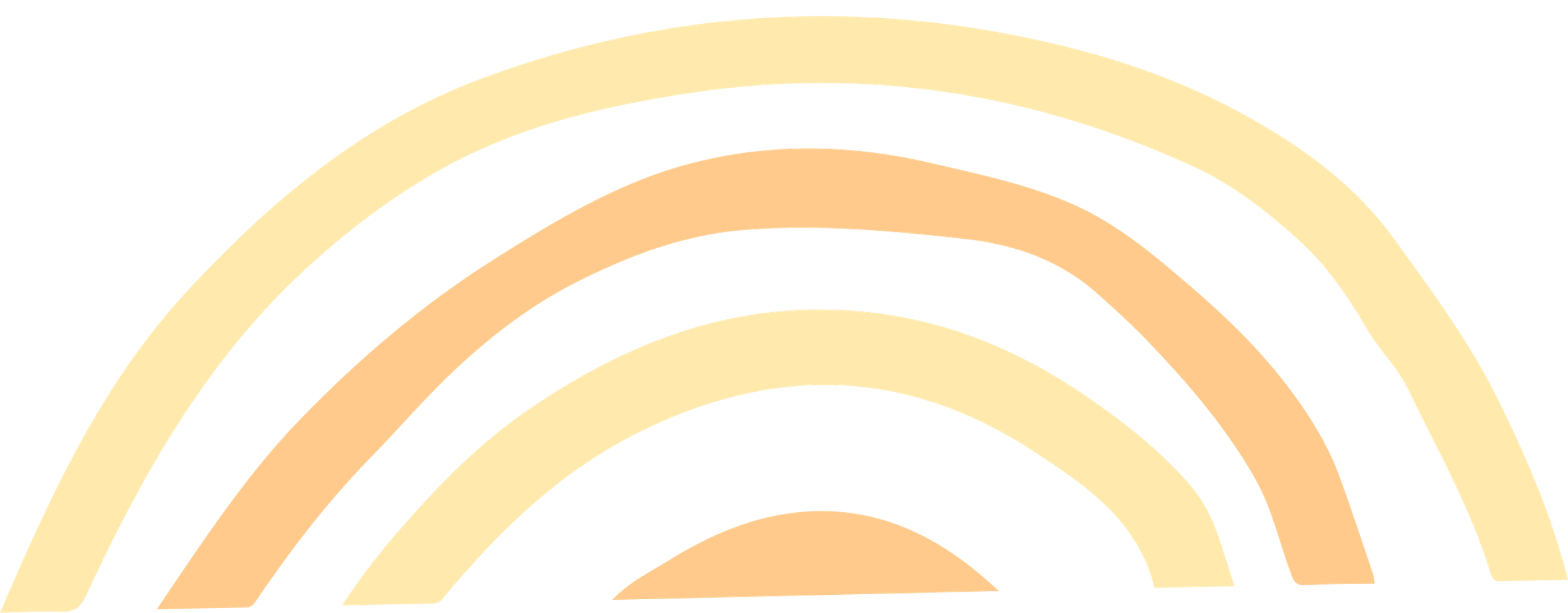 KHỞI ĐỘNG
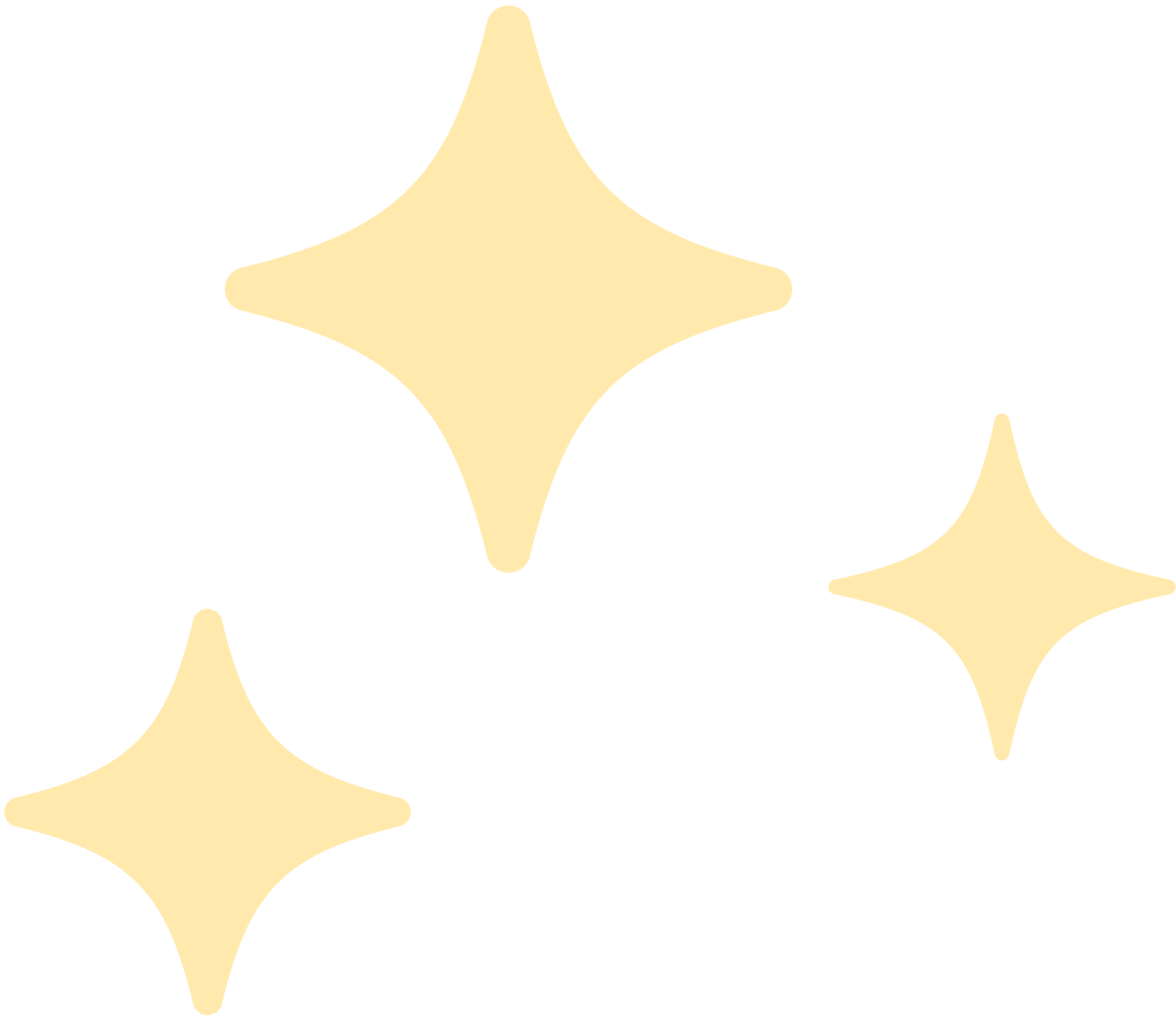 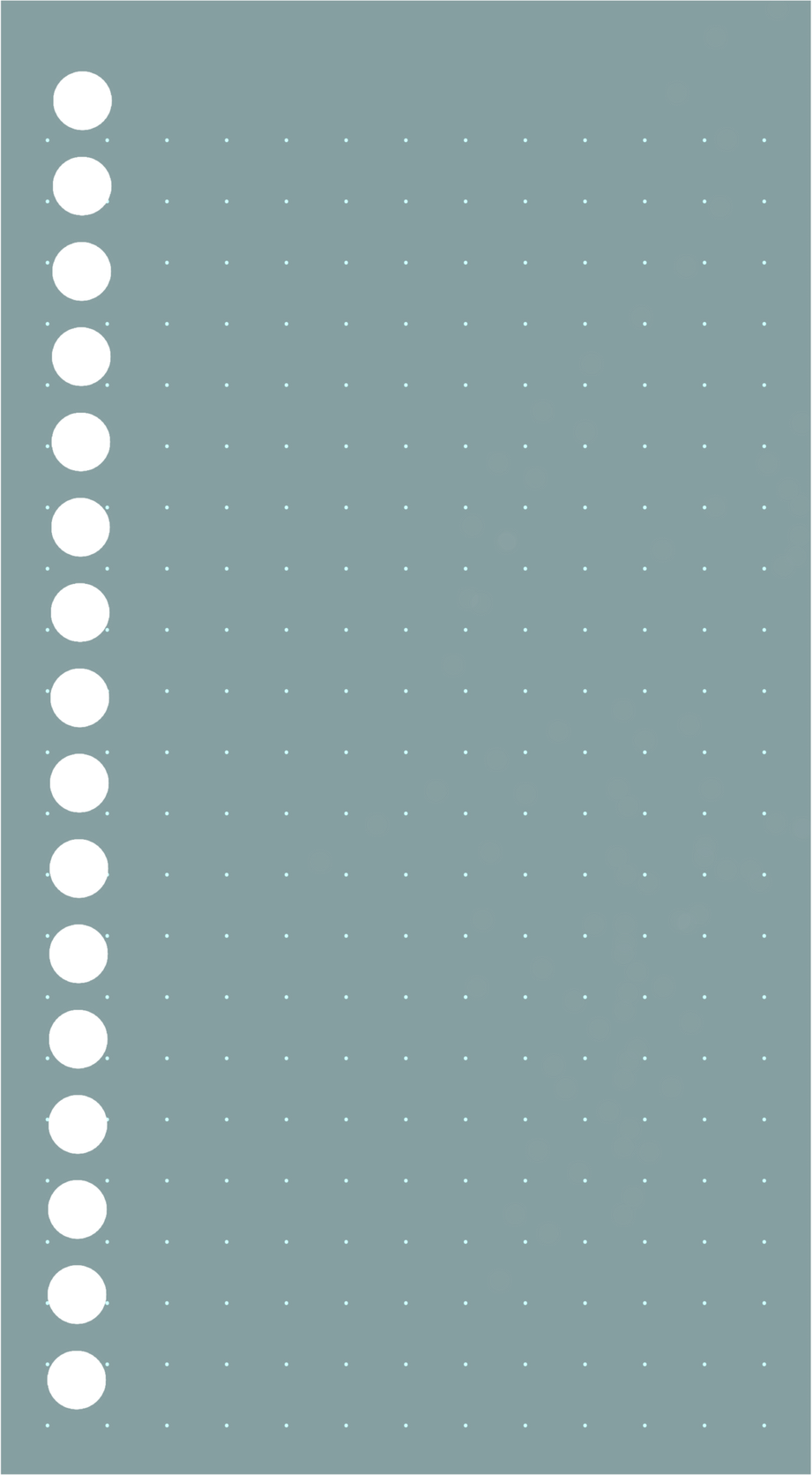 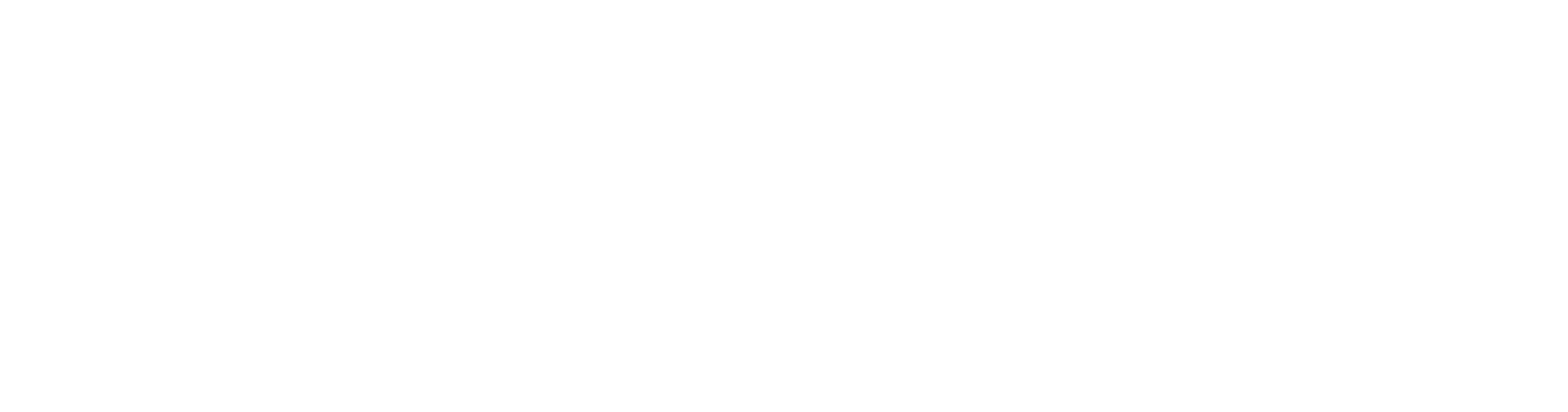 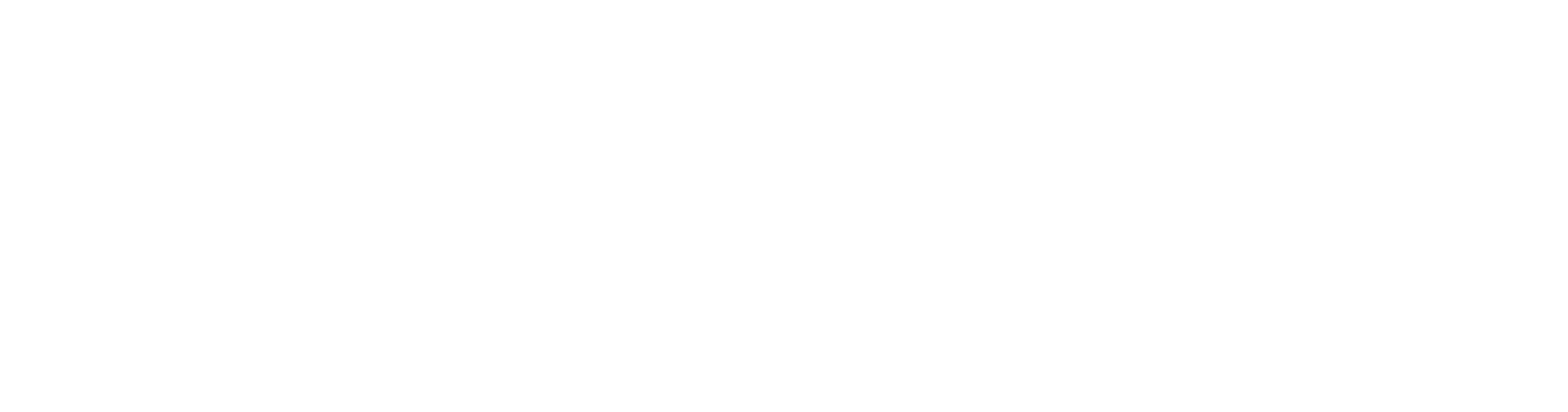 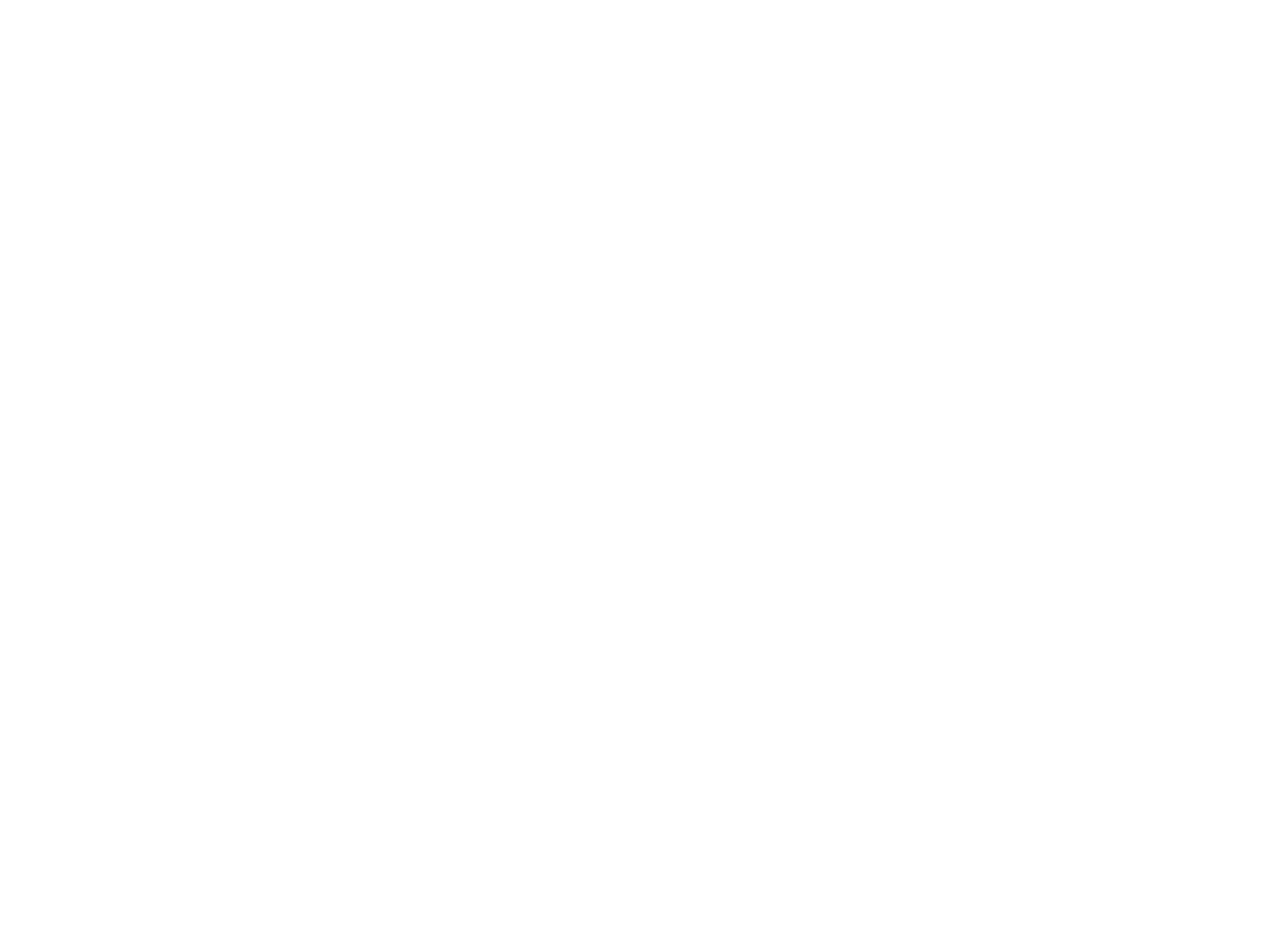 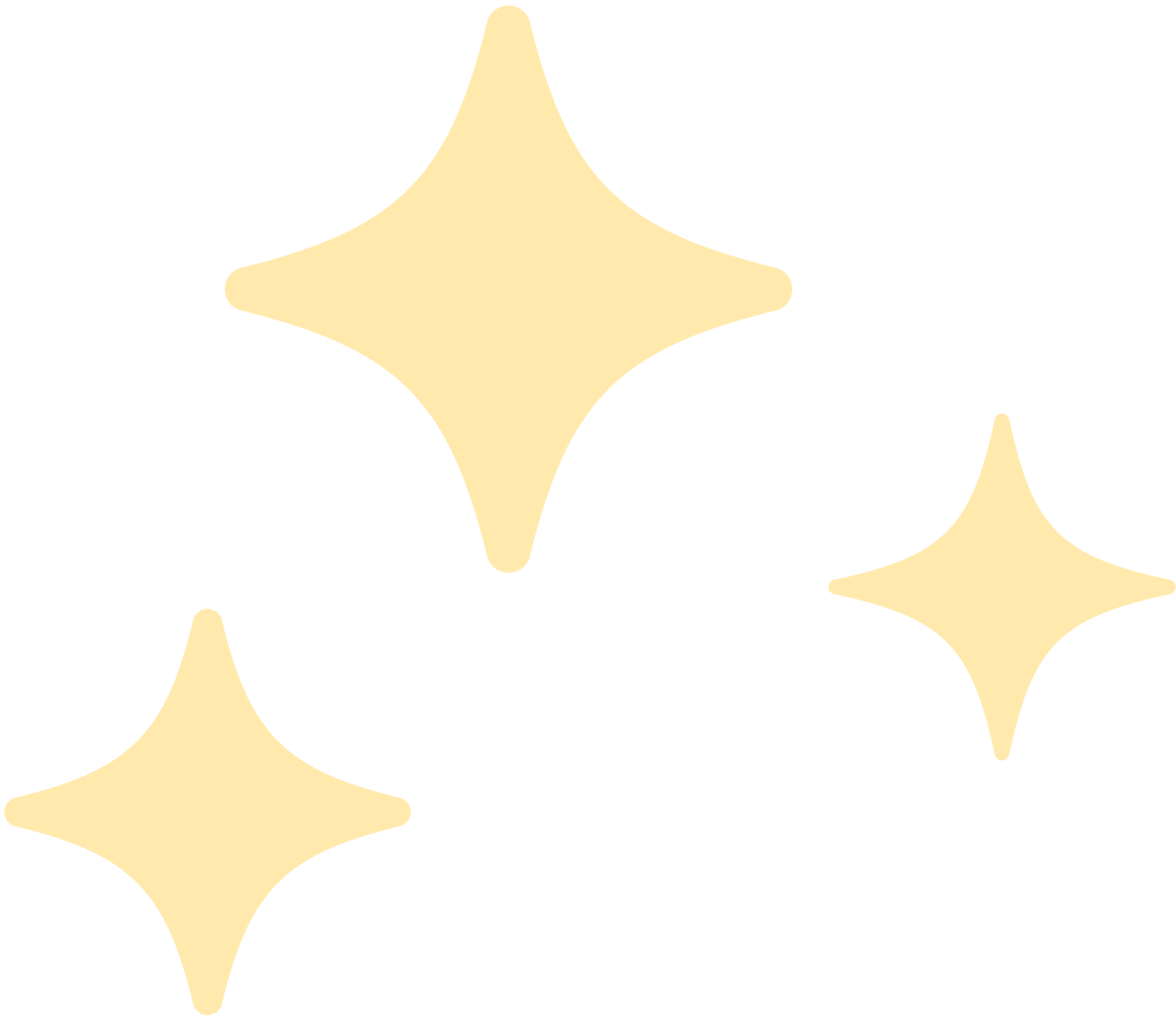 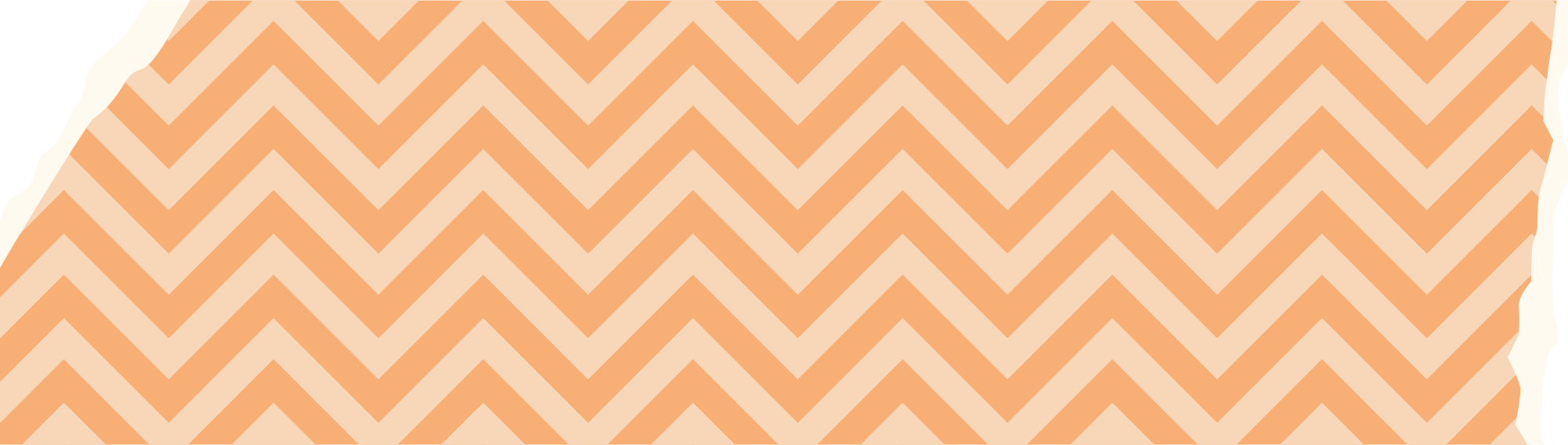 Yêu cầu: Xem một video ngắn (2’) và thực hiện nhiệm vụ bên dưới:
? Các sự việc được nói đến trong video là gì?
? Em có suy nghĩ như thế nào về cách diễn đạt các sự việc được nói đến trong video?
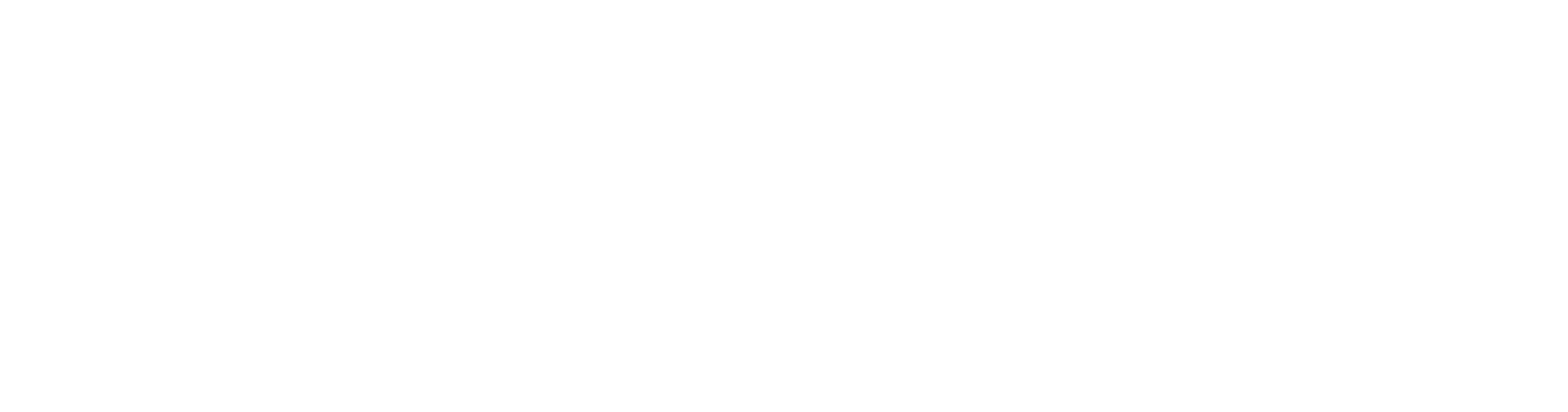 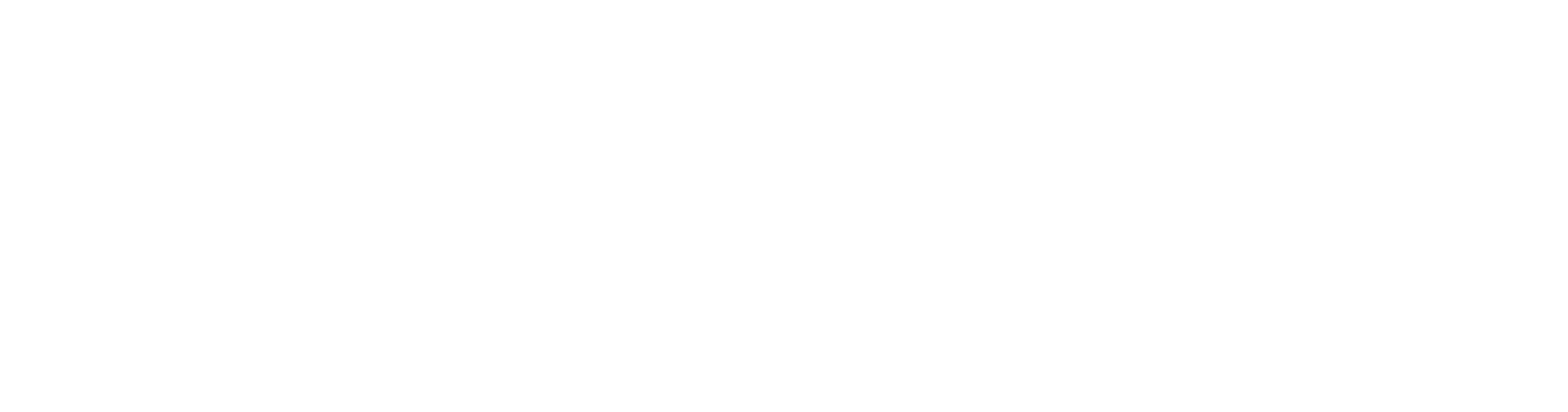 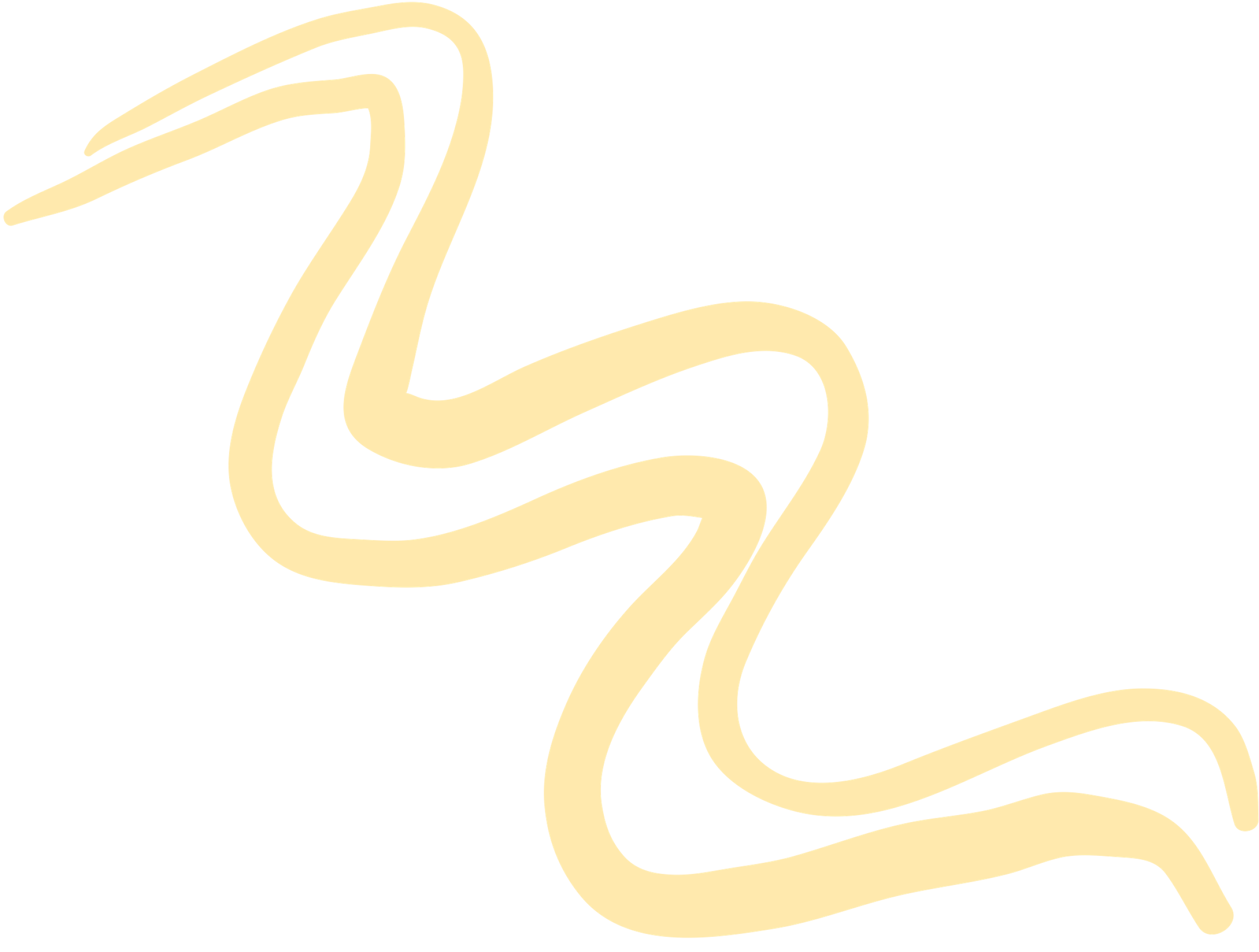 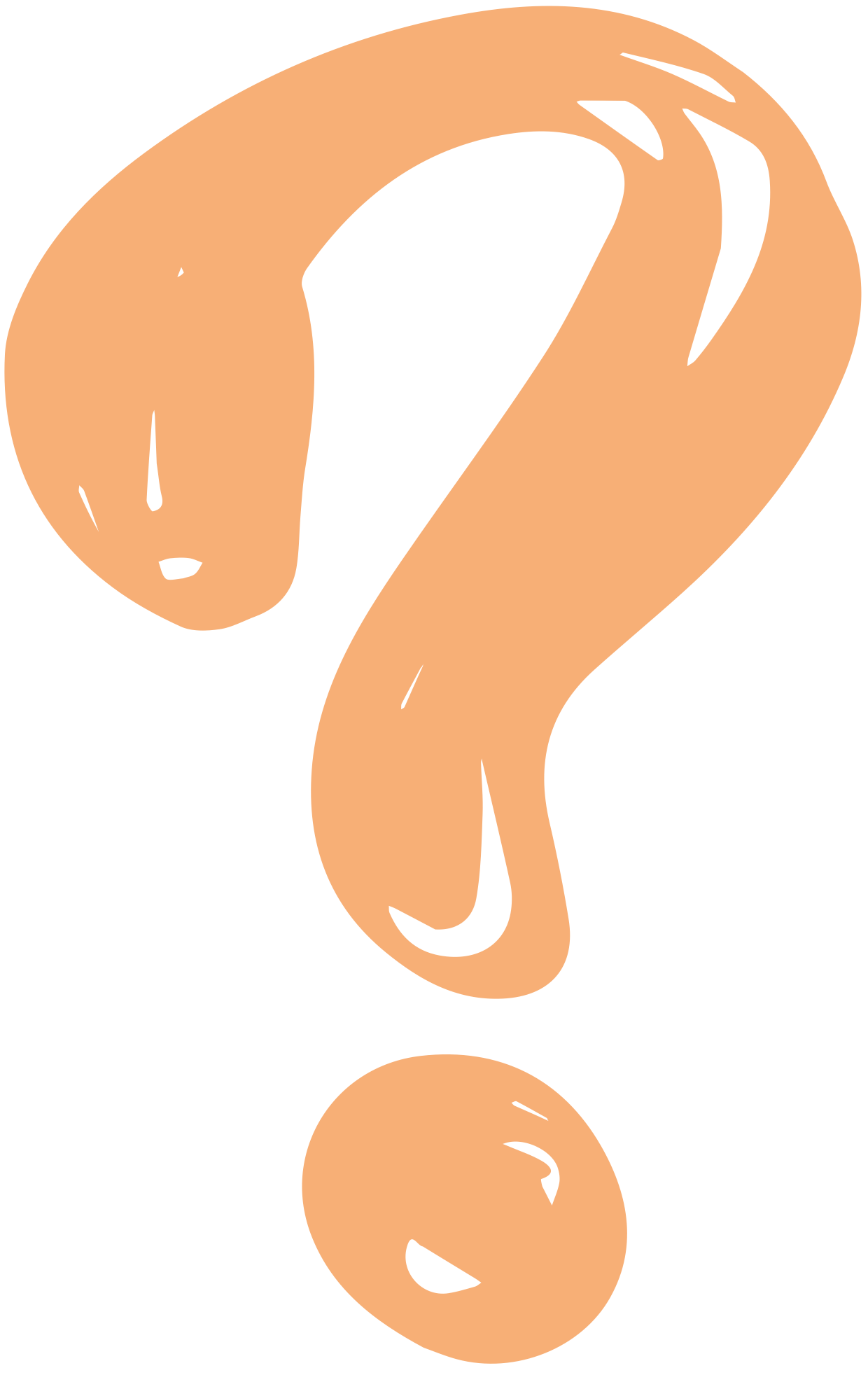 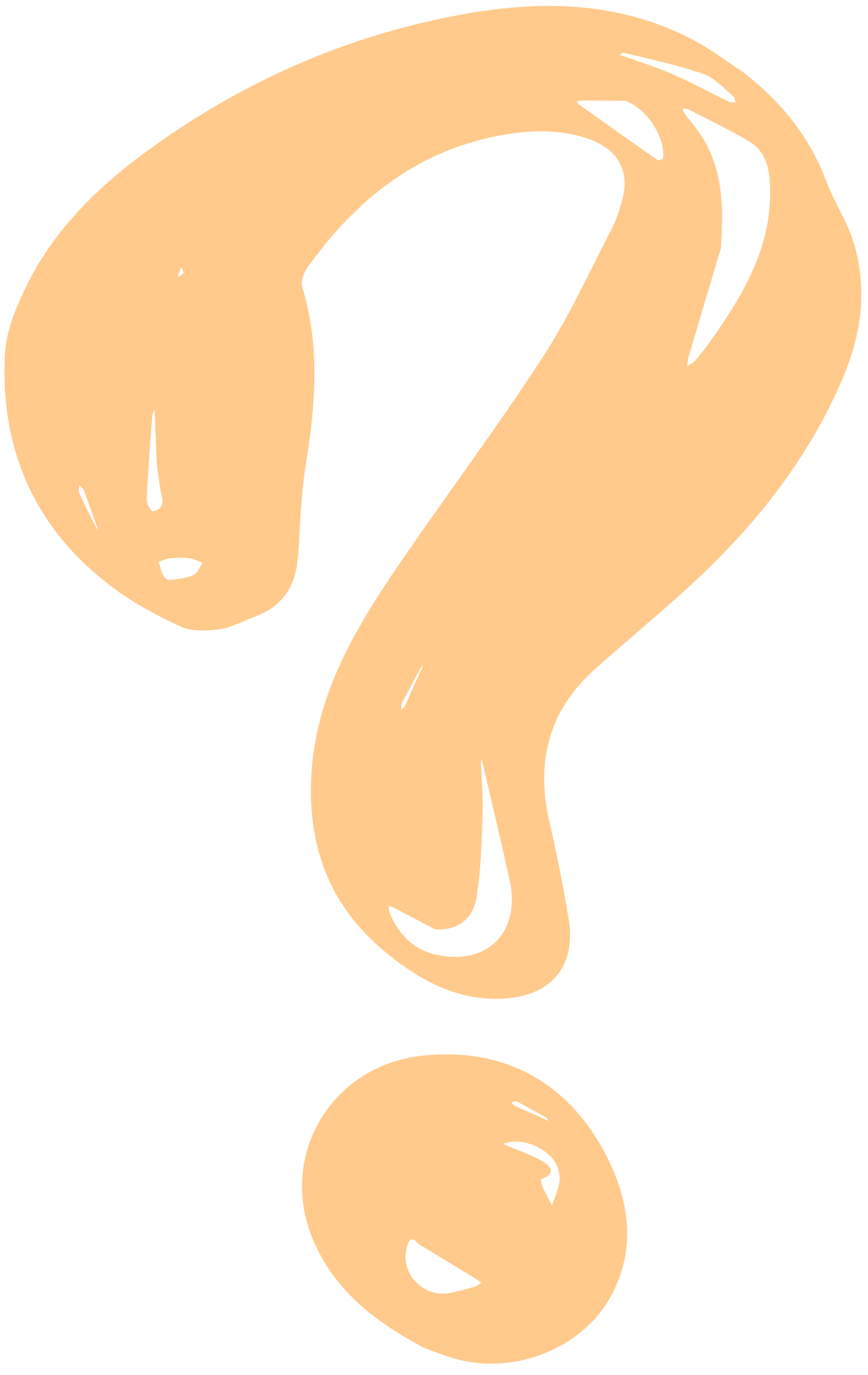 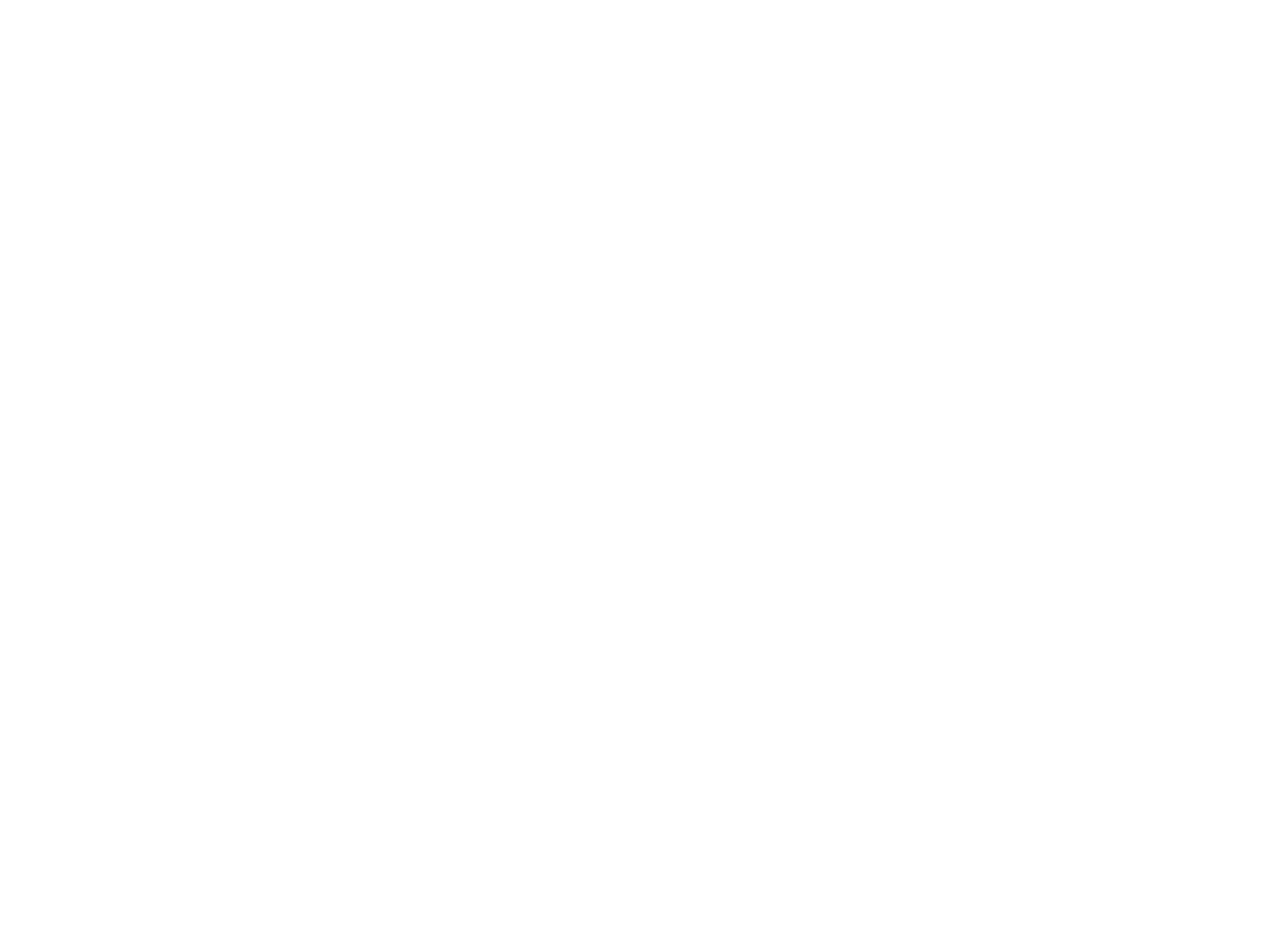 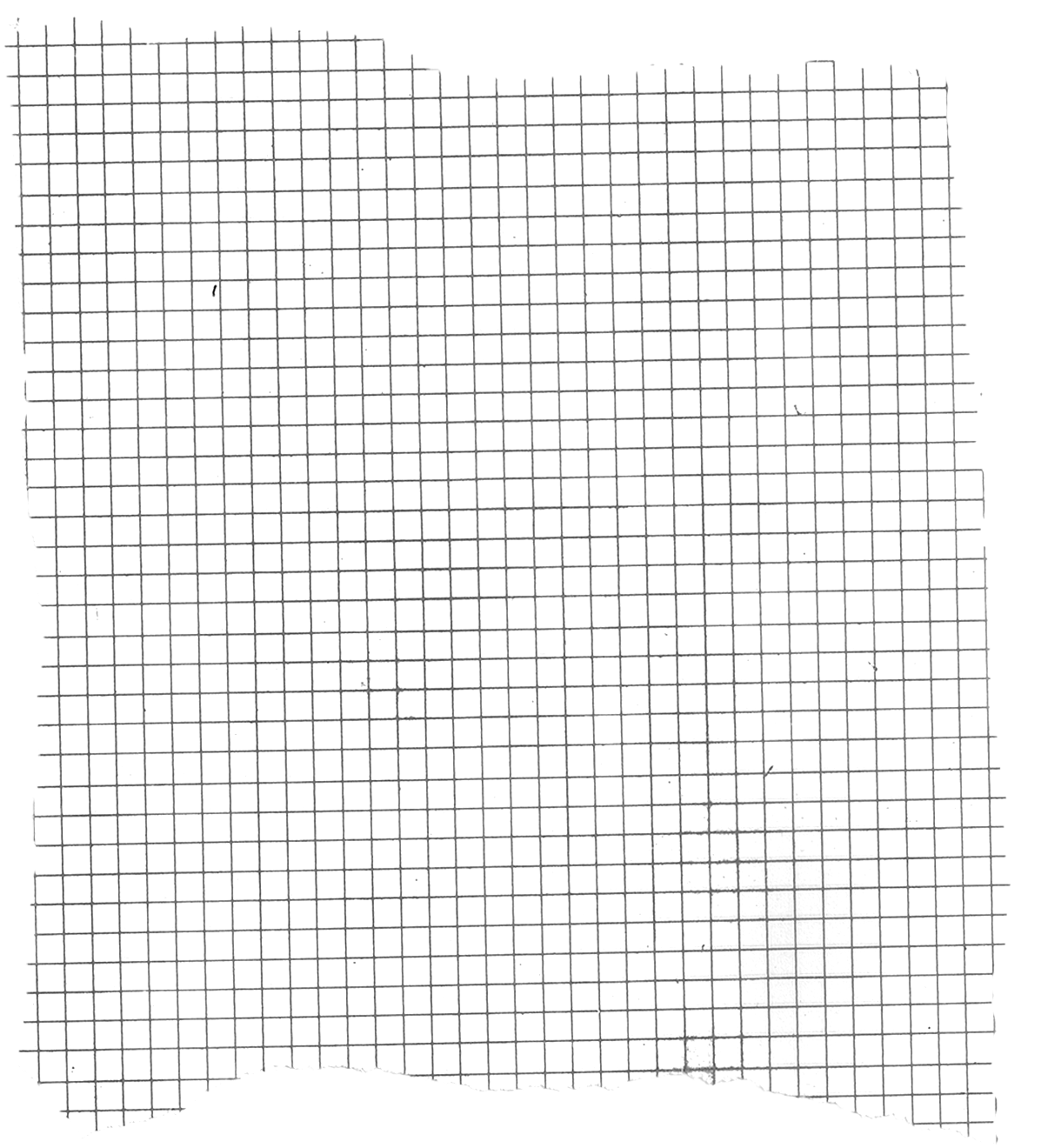 Nhiệm vụ : HS thảo luận và thực hiện nhiệm vụ theo cặp trong thời gian 15 phút:
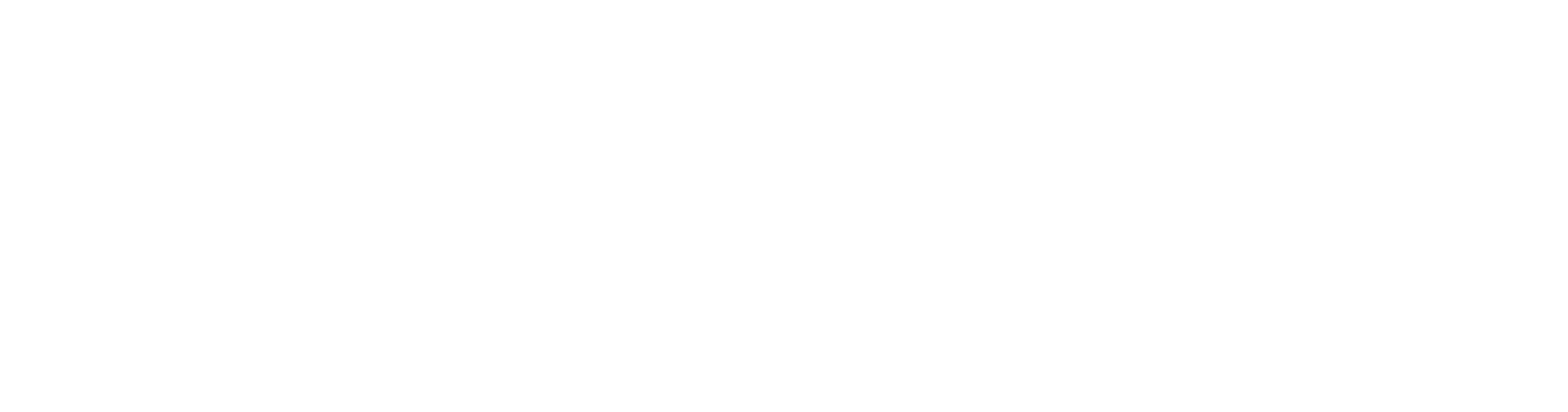 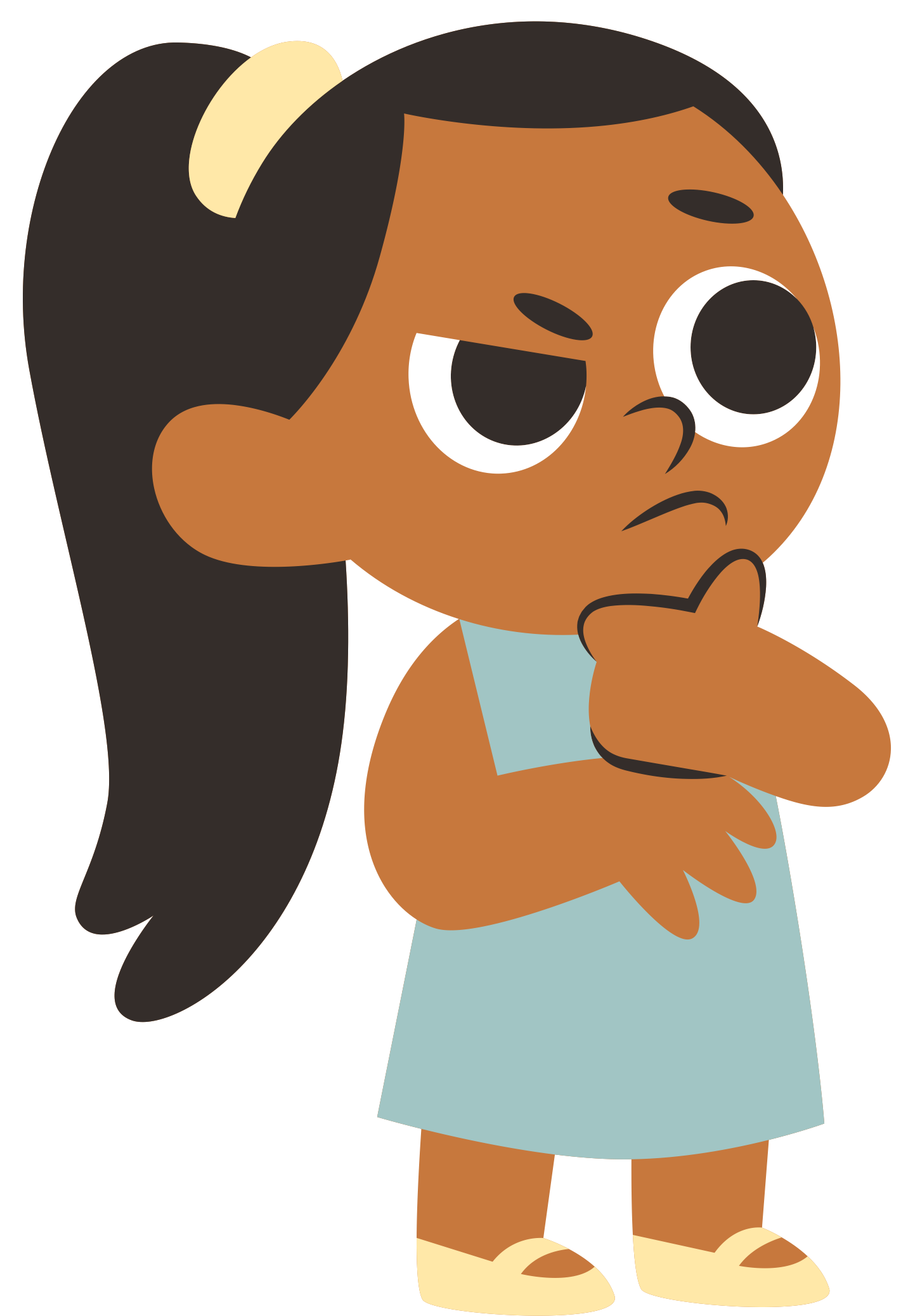 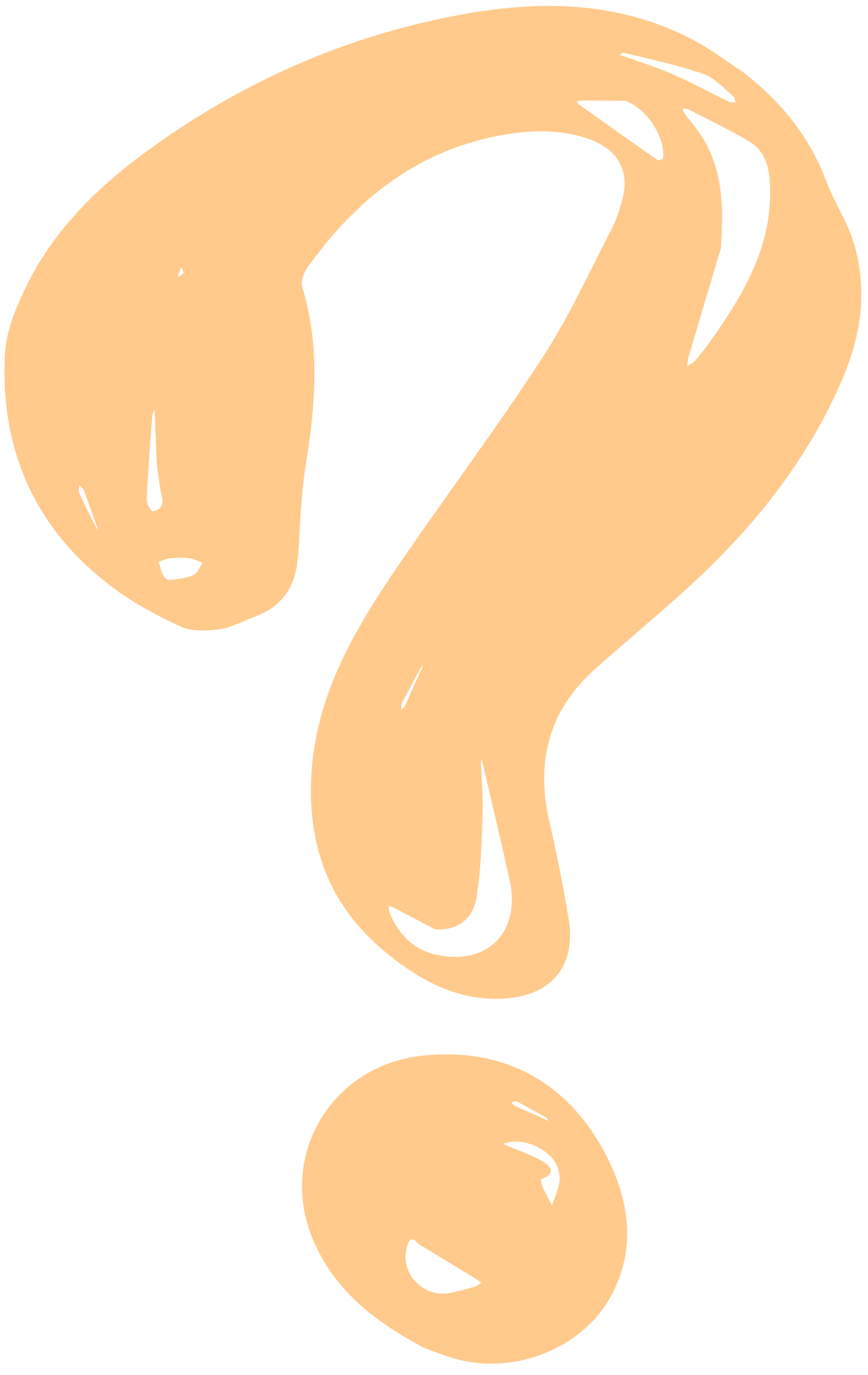 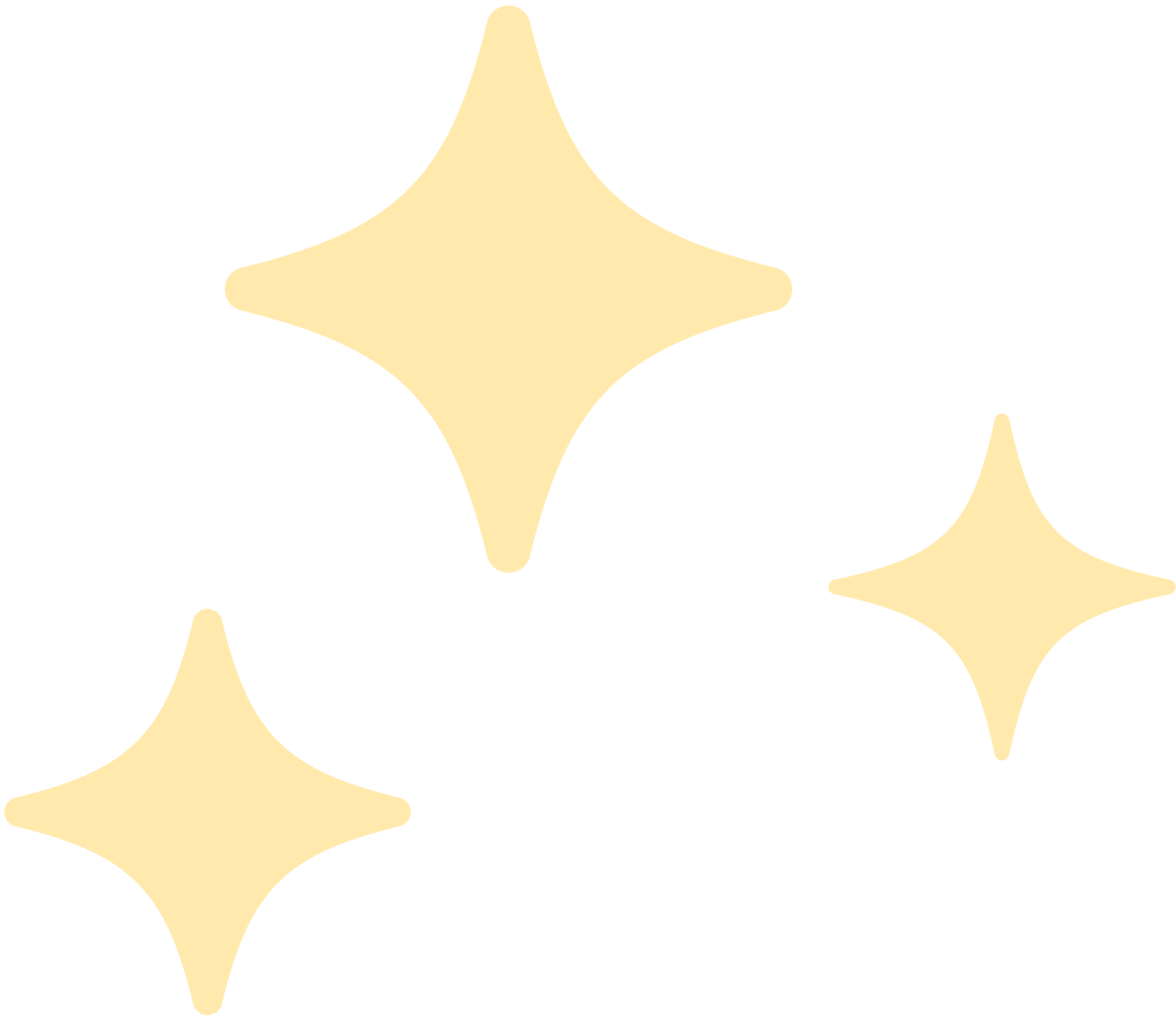 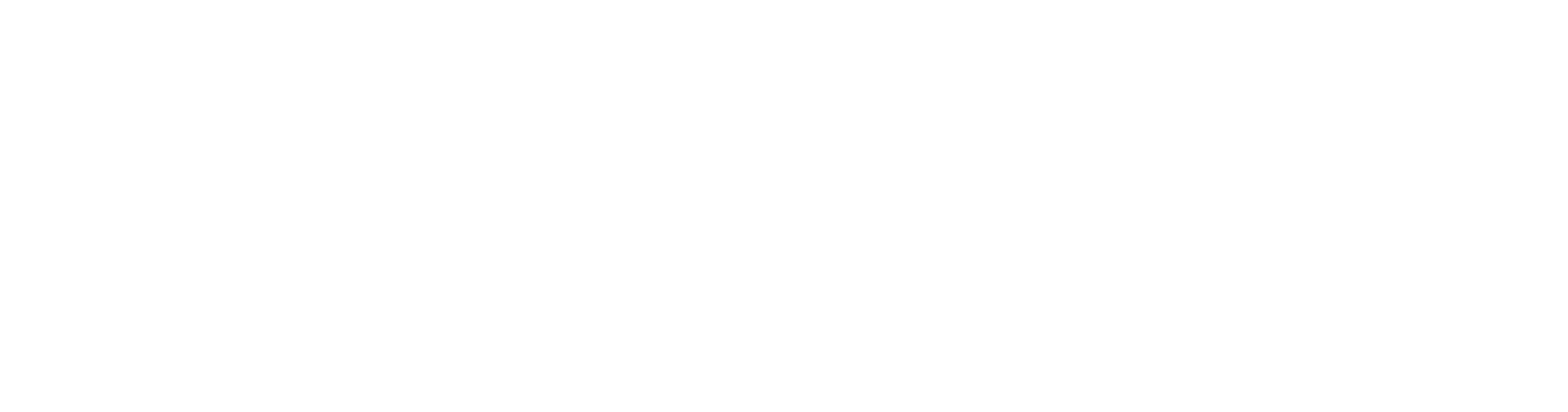 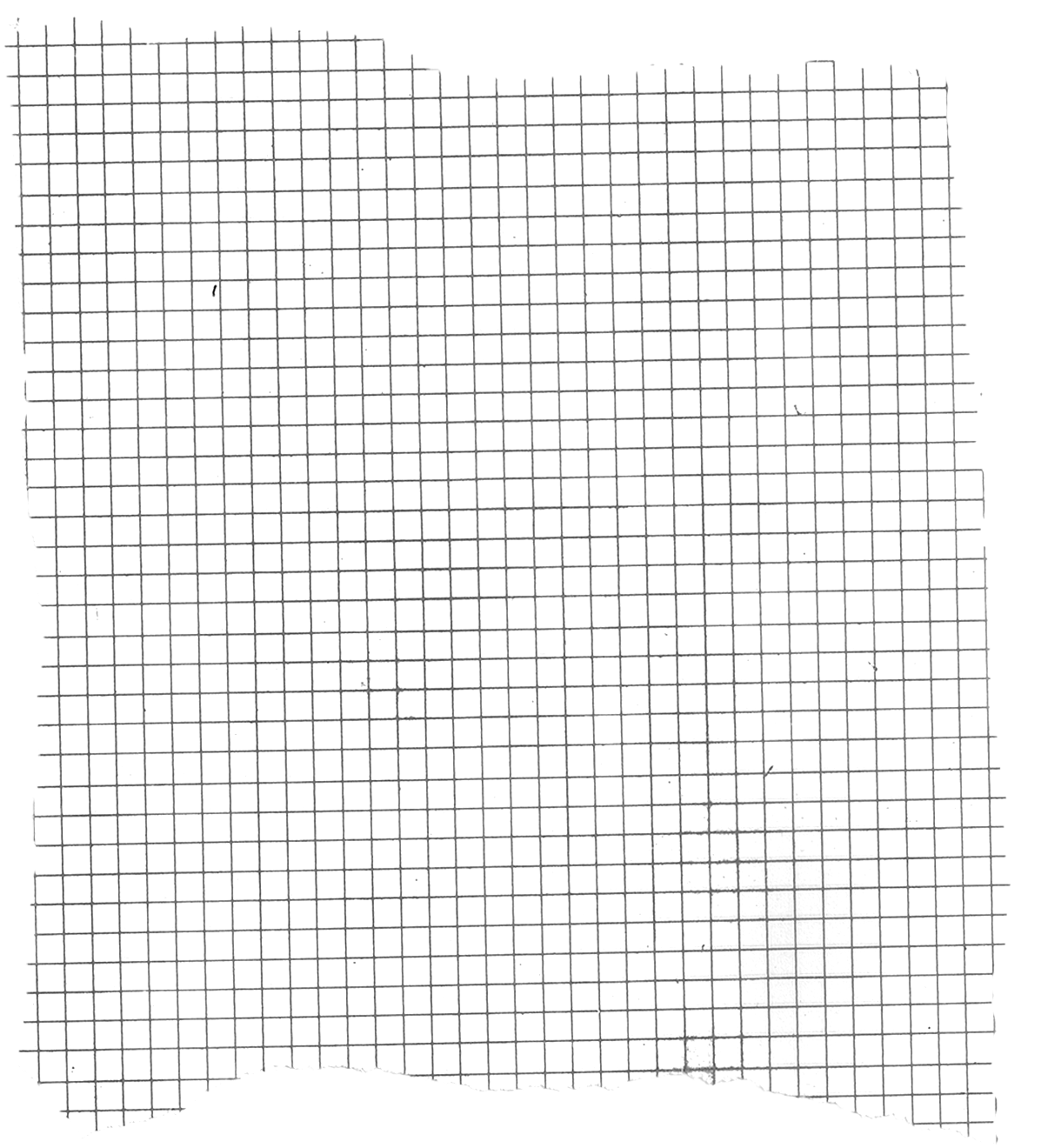 KẾT NỐI TRI THỨC VỚI CUỘC SỐNG
LỚP 7
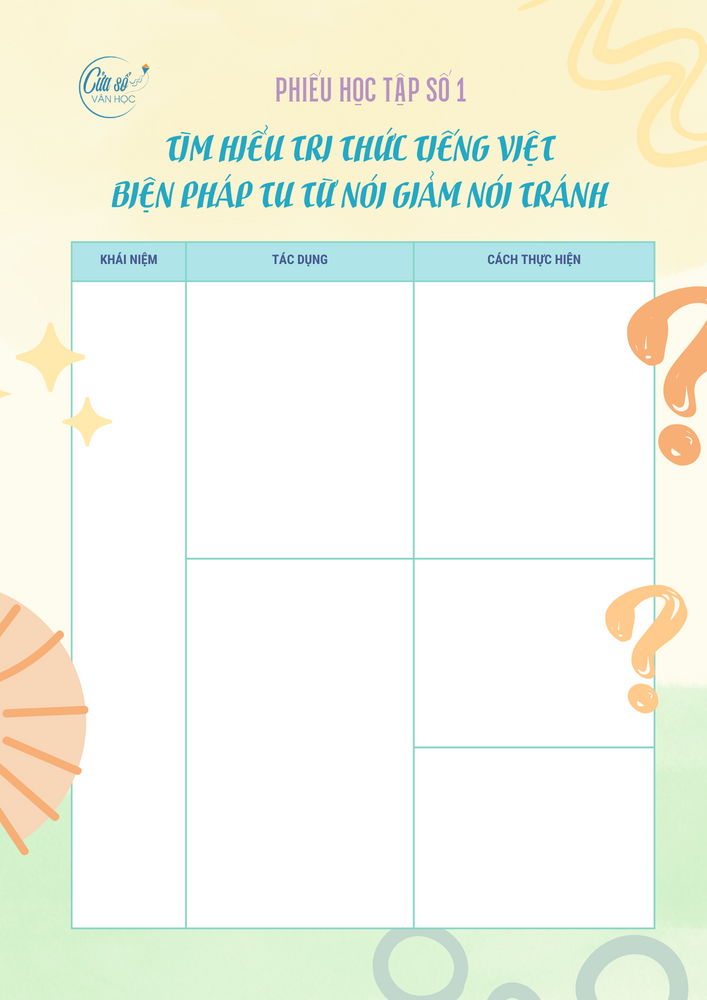 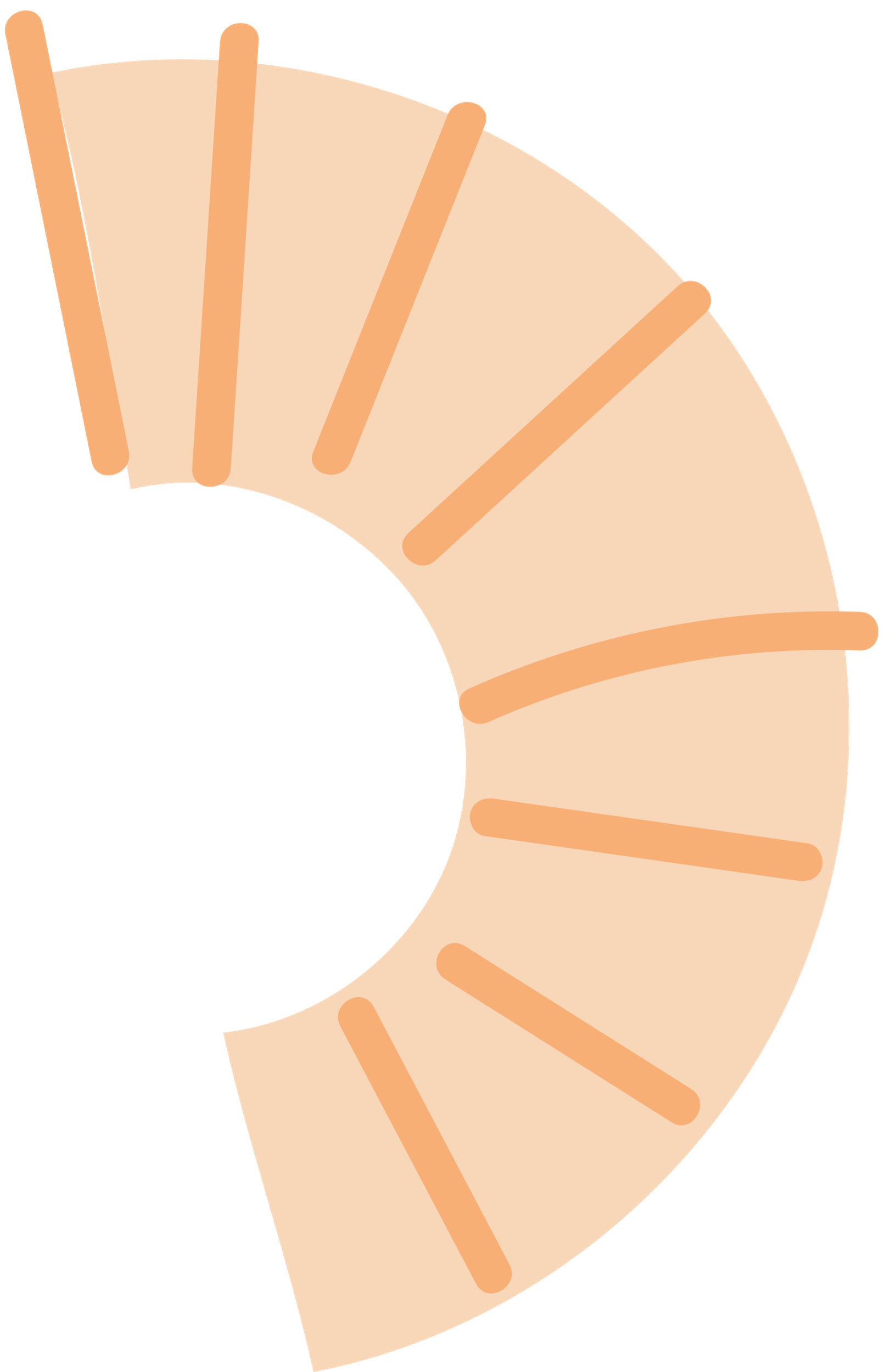 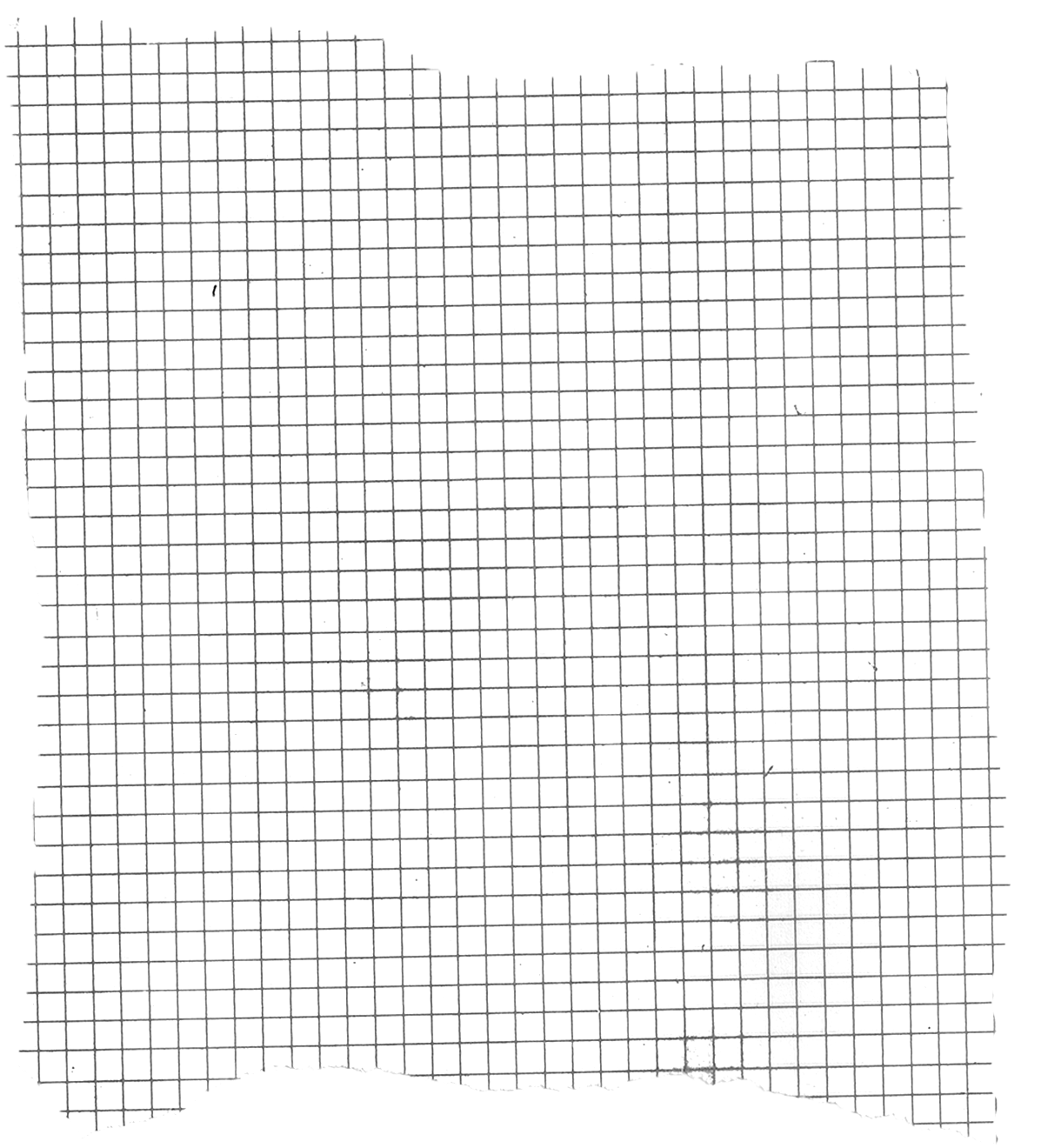 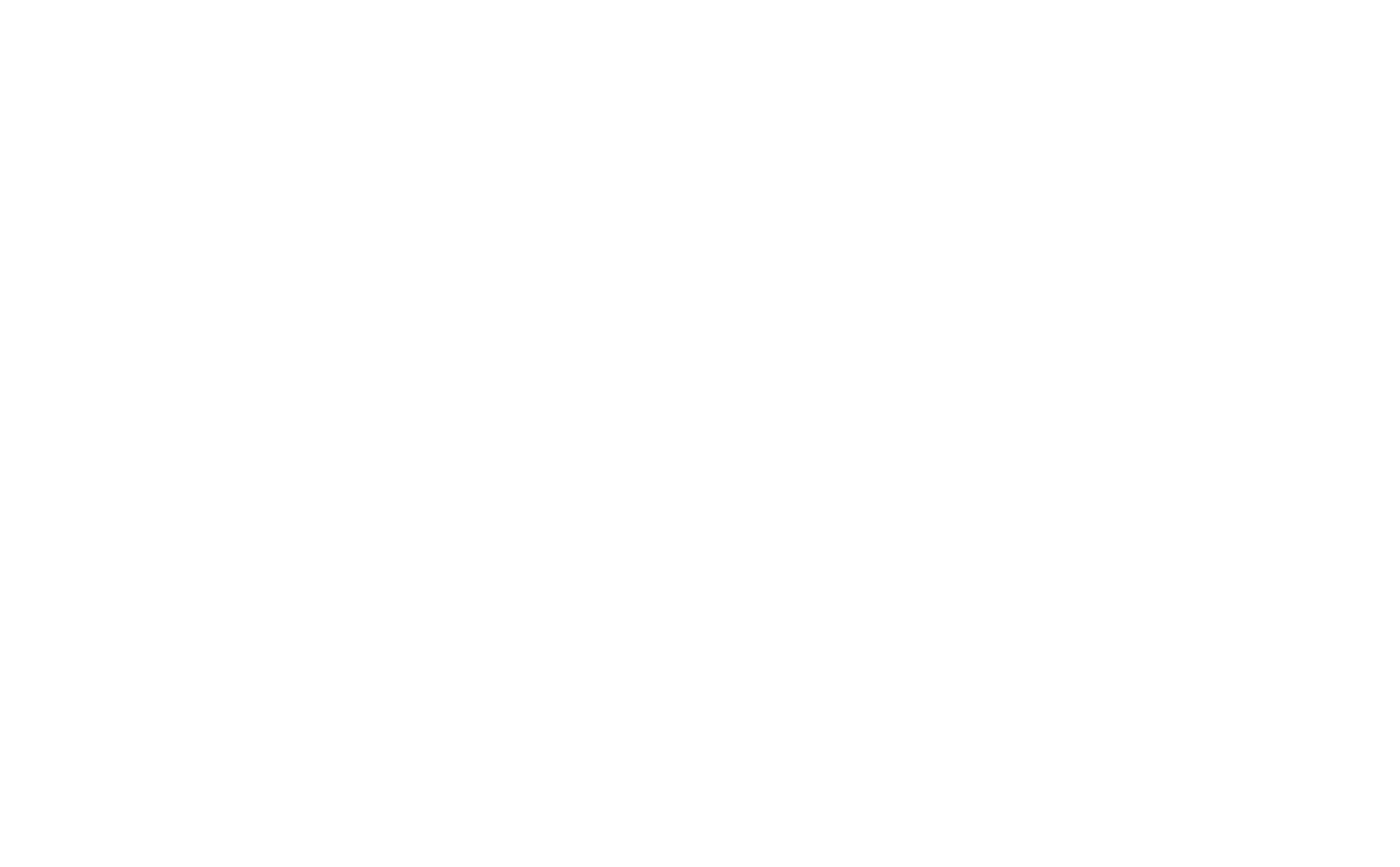 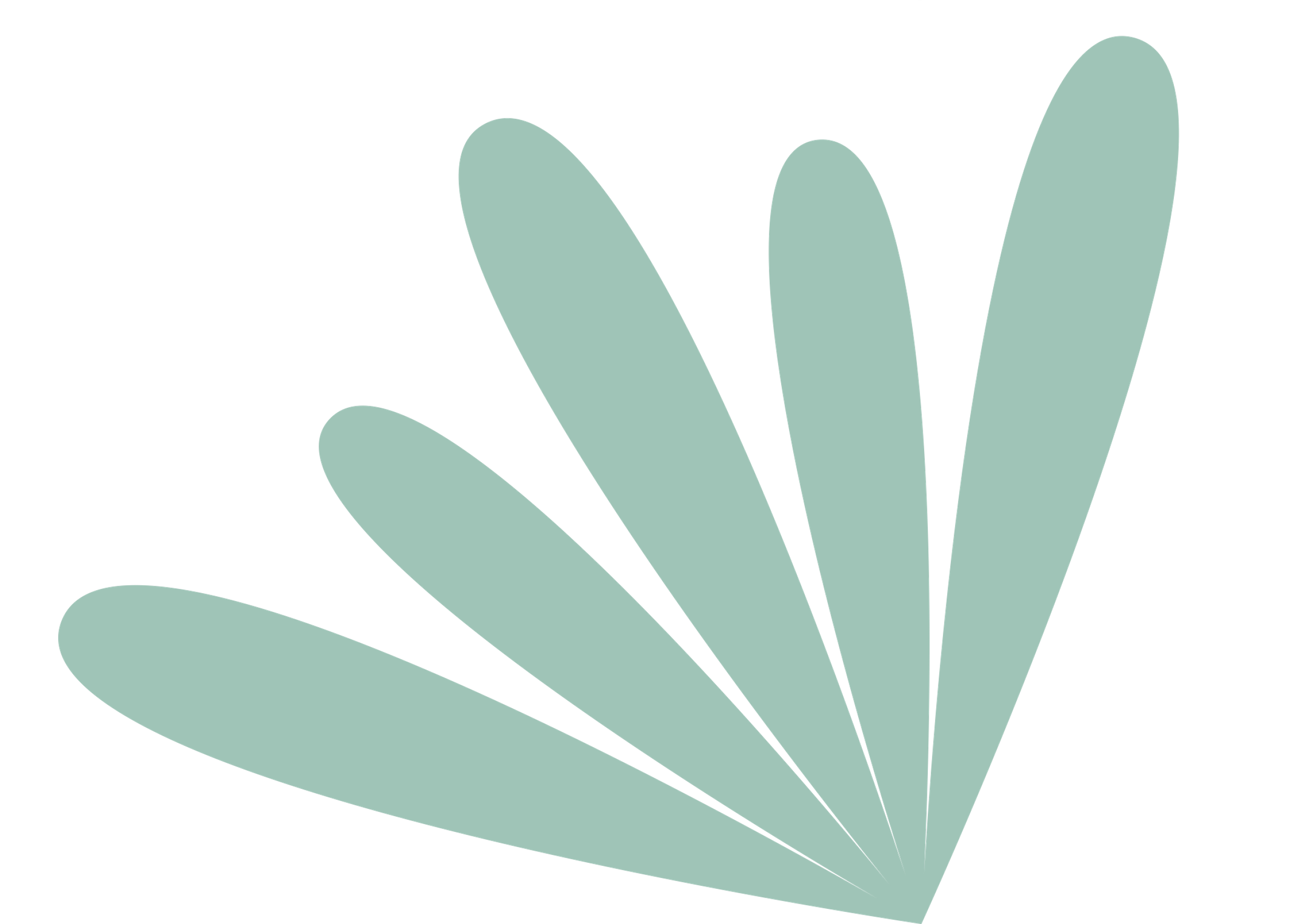 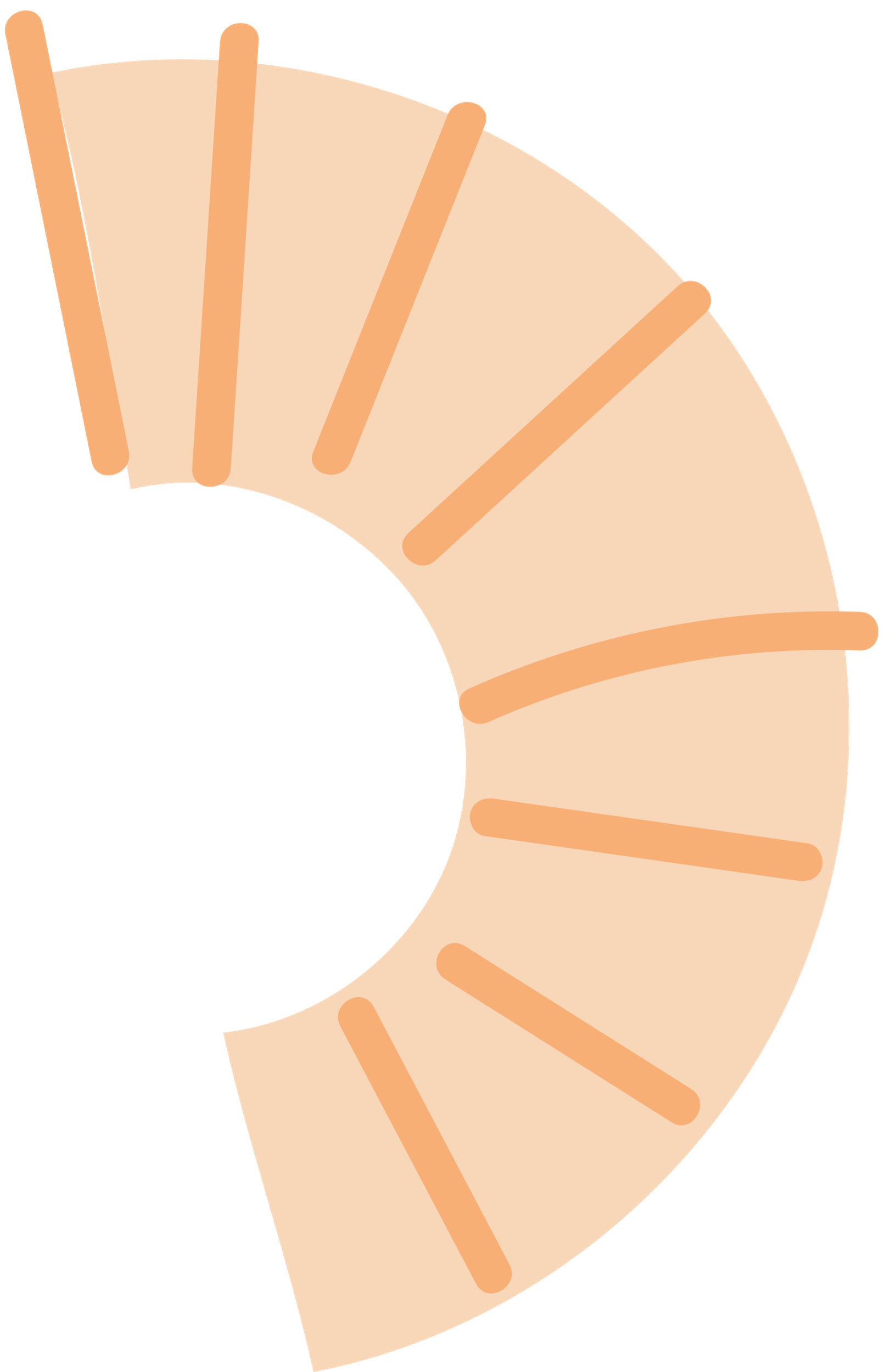 Các cách nói giảm nói tránh thông dụng:
- Dùng các từ đồng nghĩa, đặc biệt là từ Hán Việt.
- Dùng cách nói vòng.
- Dùng cách nói phủ định.
Tác dụng
Tránh cảm giác đau buồn, ghê sợ.
Giữ phép lịch sự.
Khái niệm
 Là BPTT dùng cách nói làm giảm nhẹ mức độ, quy mô, tính chất … của đối tượng, hoặc tránh trình bày trực tiếp điều muốn nói.
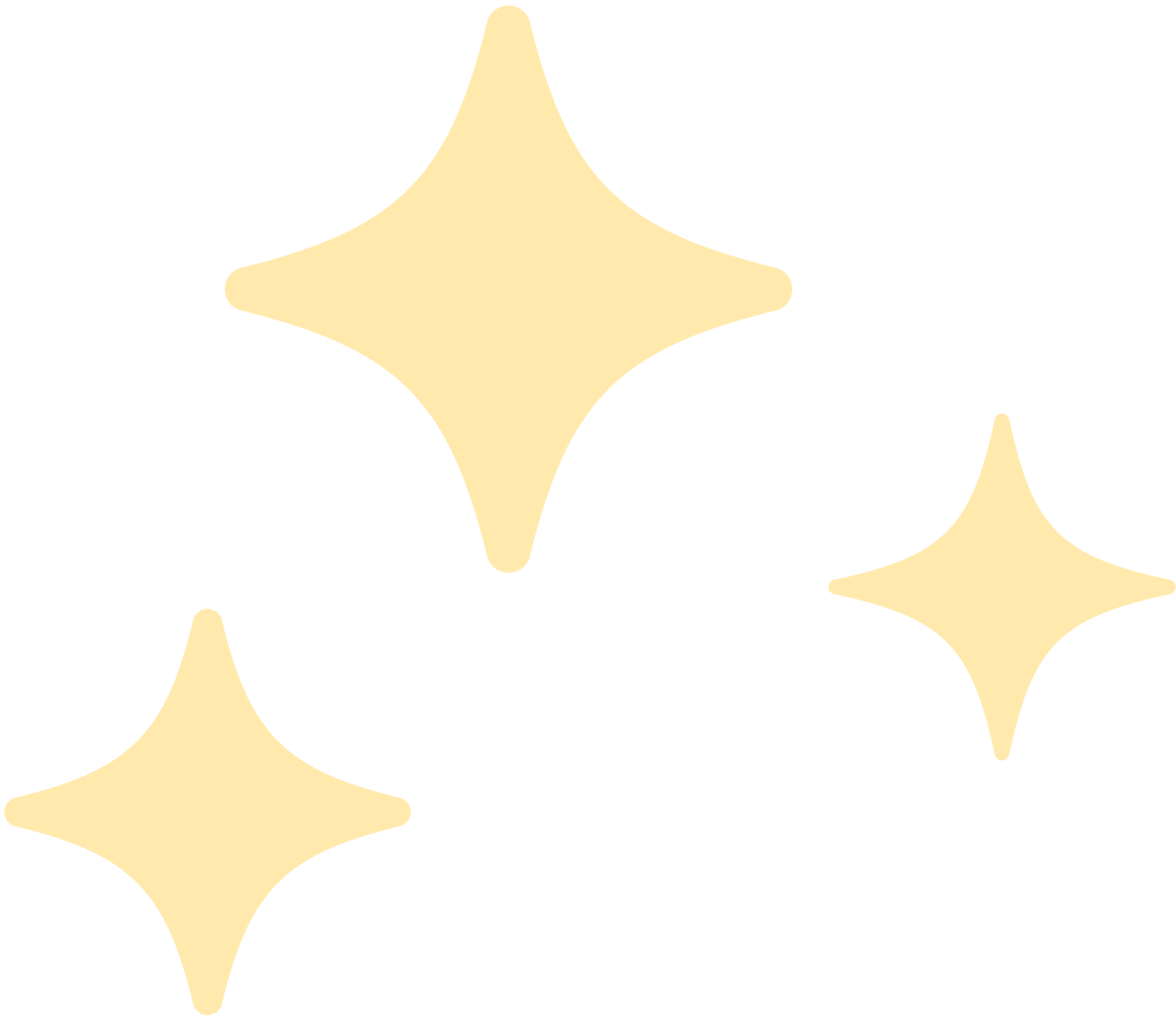 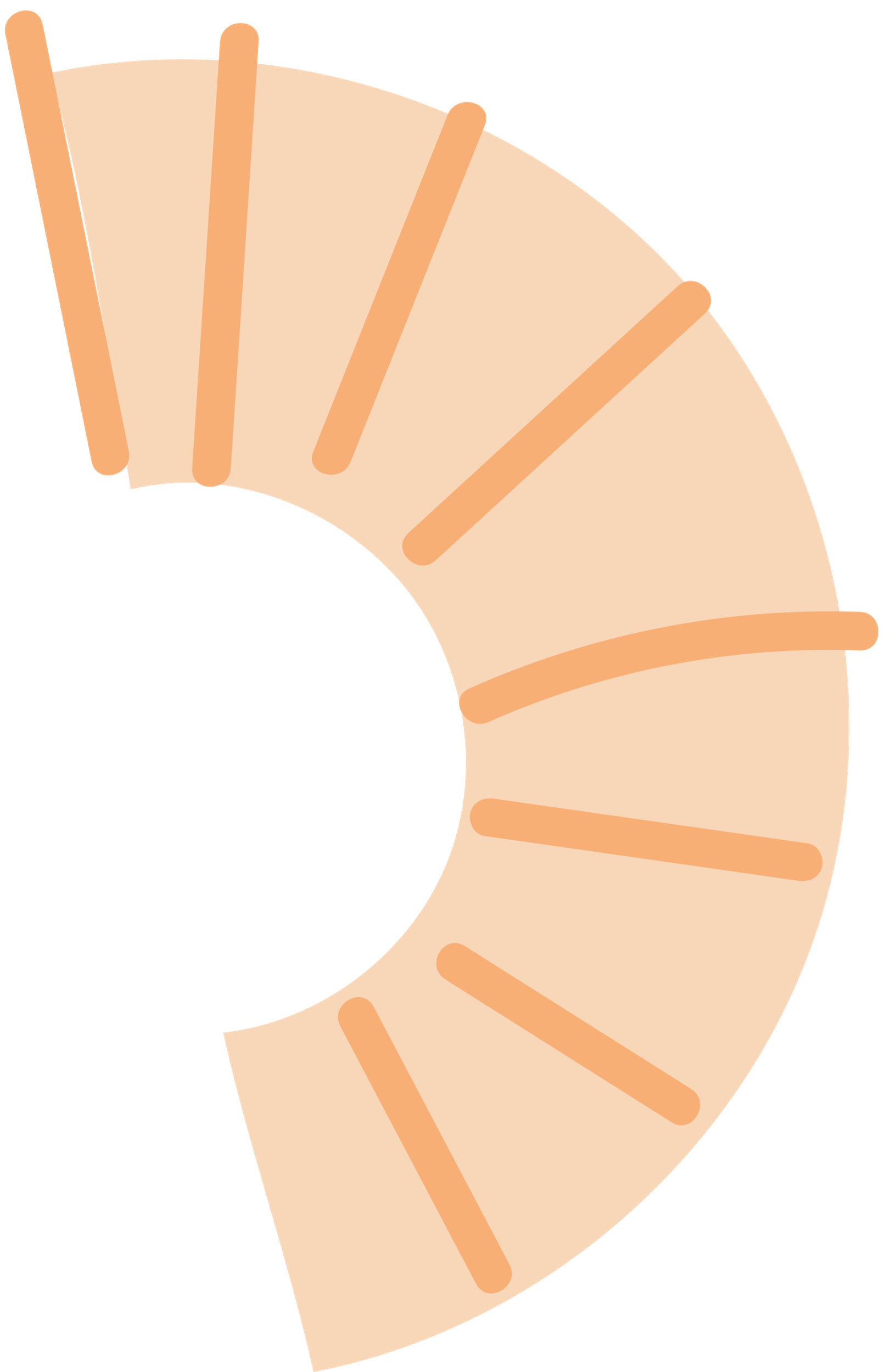 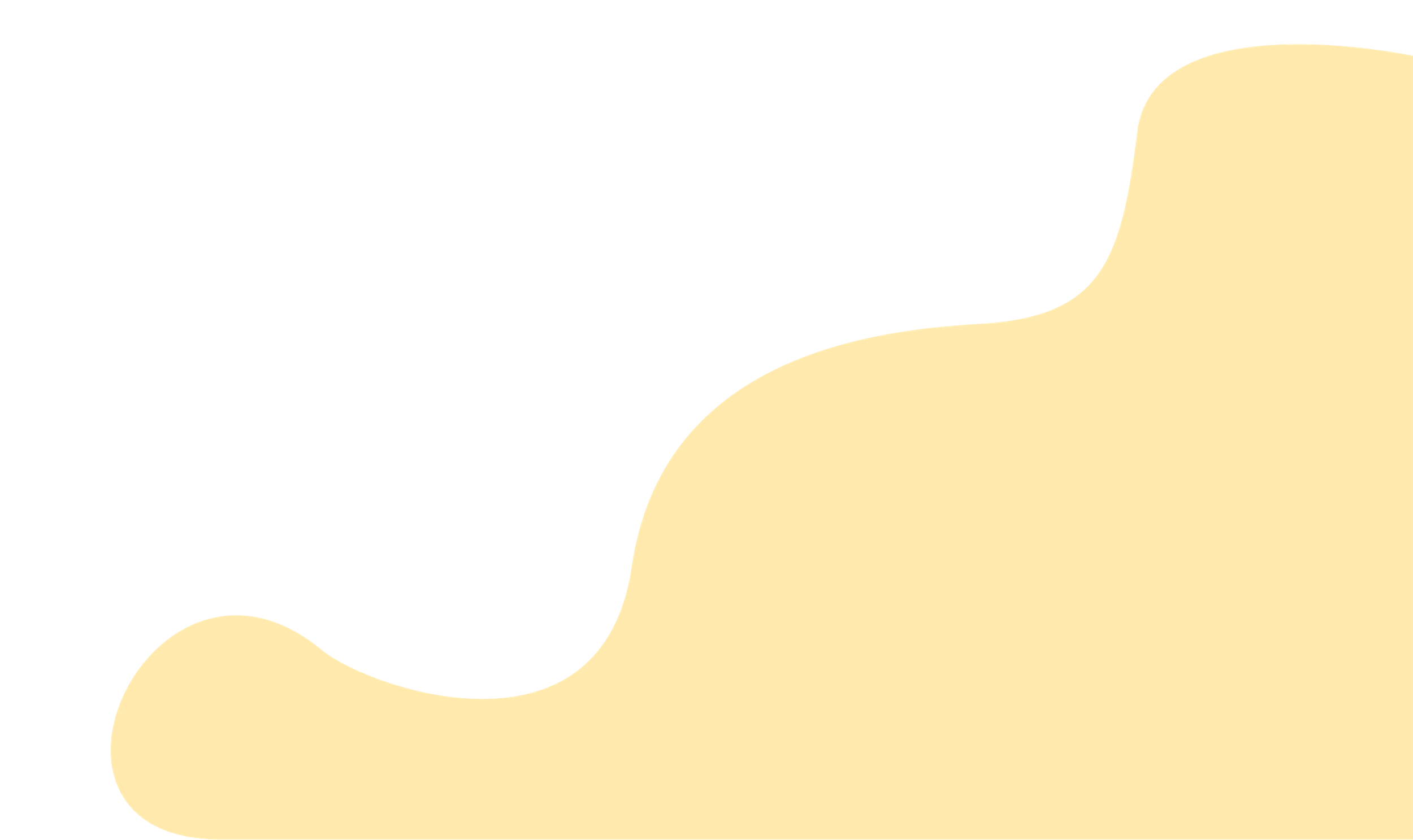 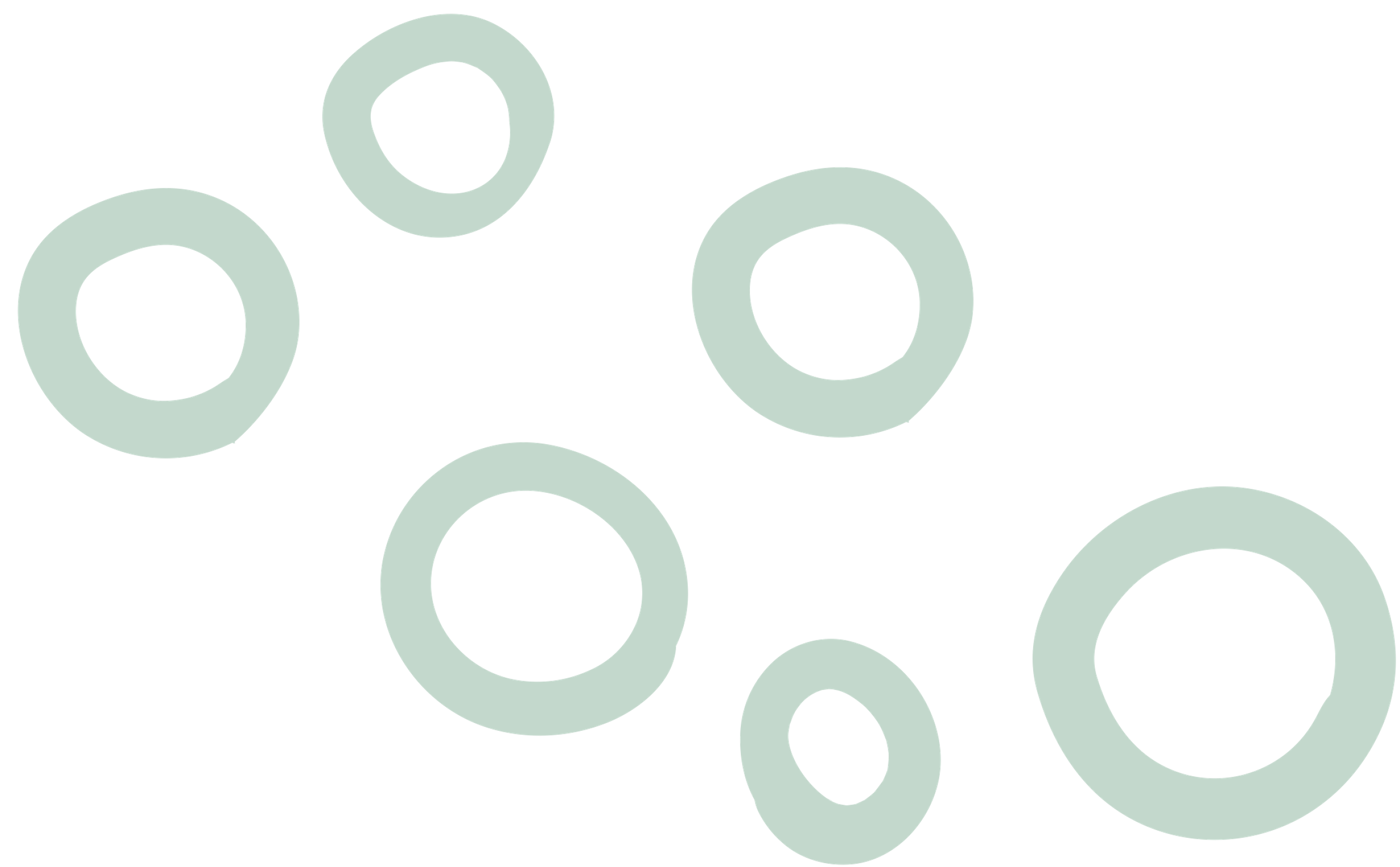 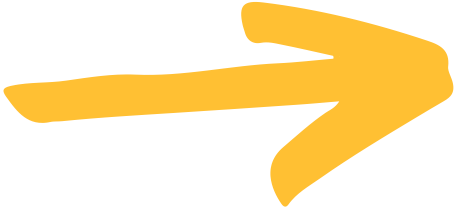 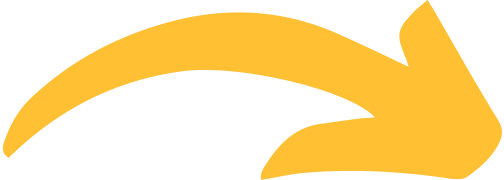 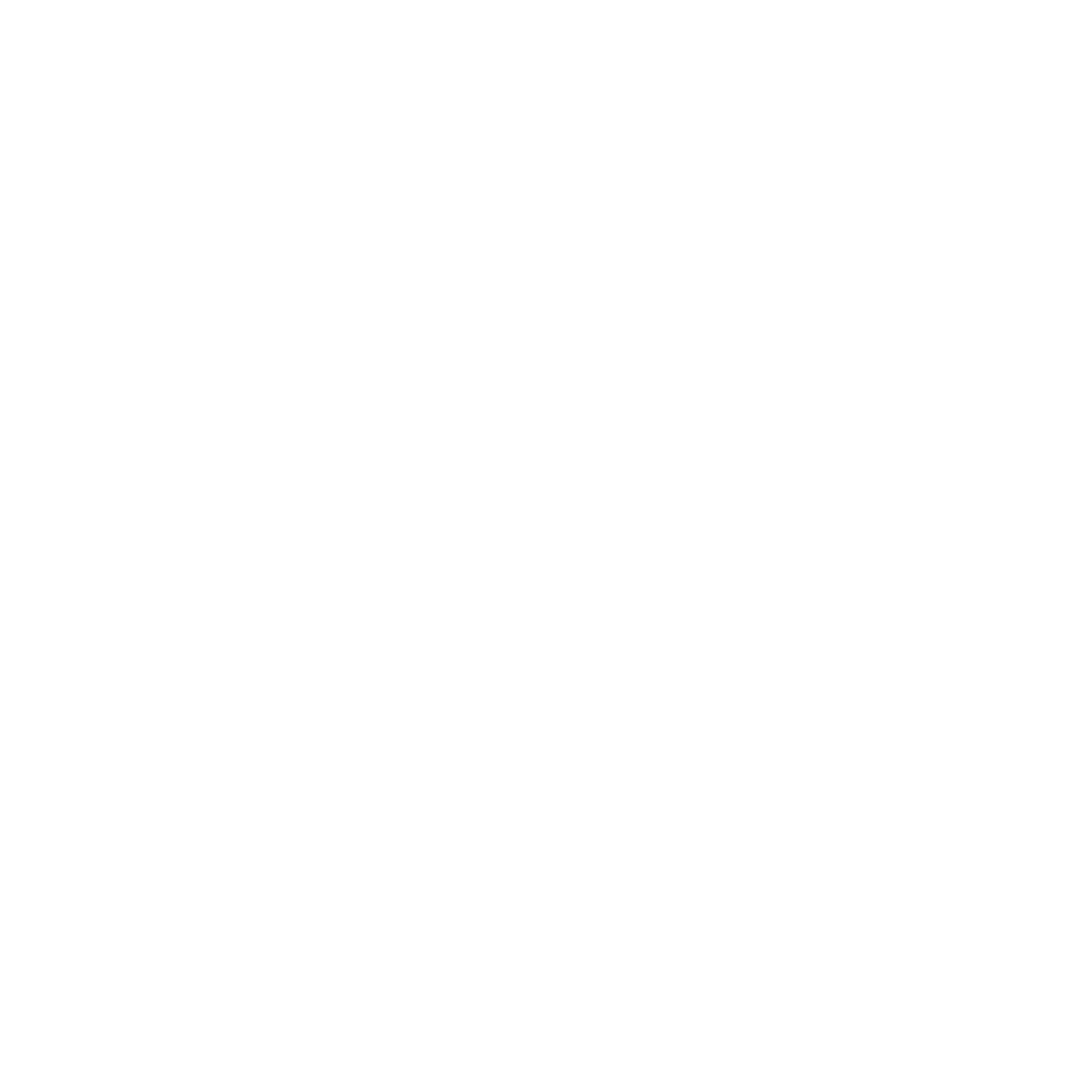 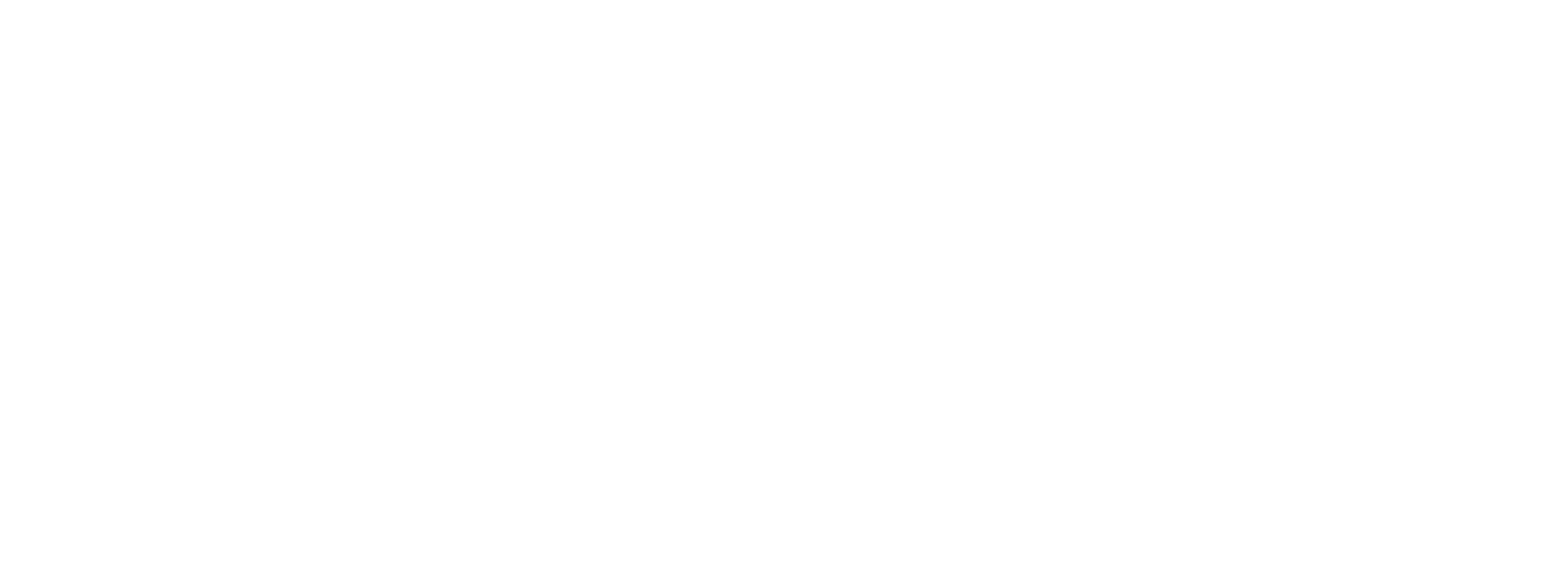 II. LUYỆN TẬP
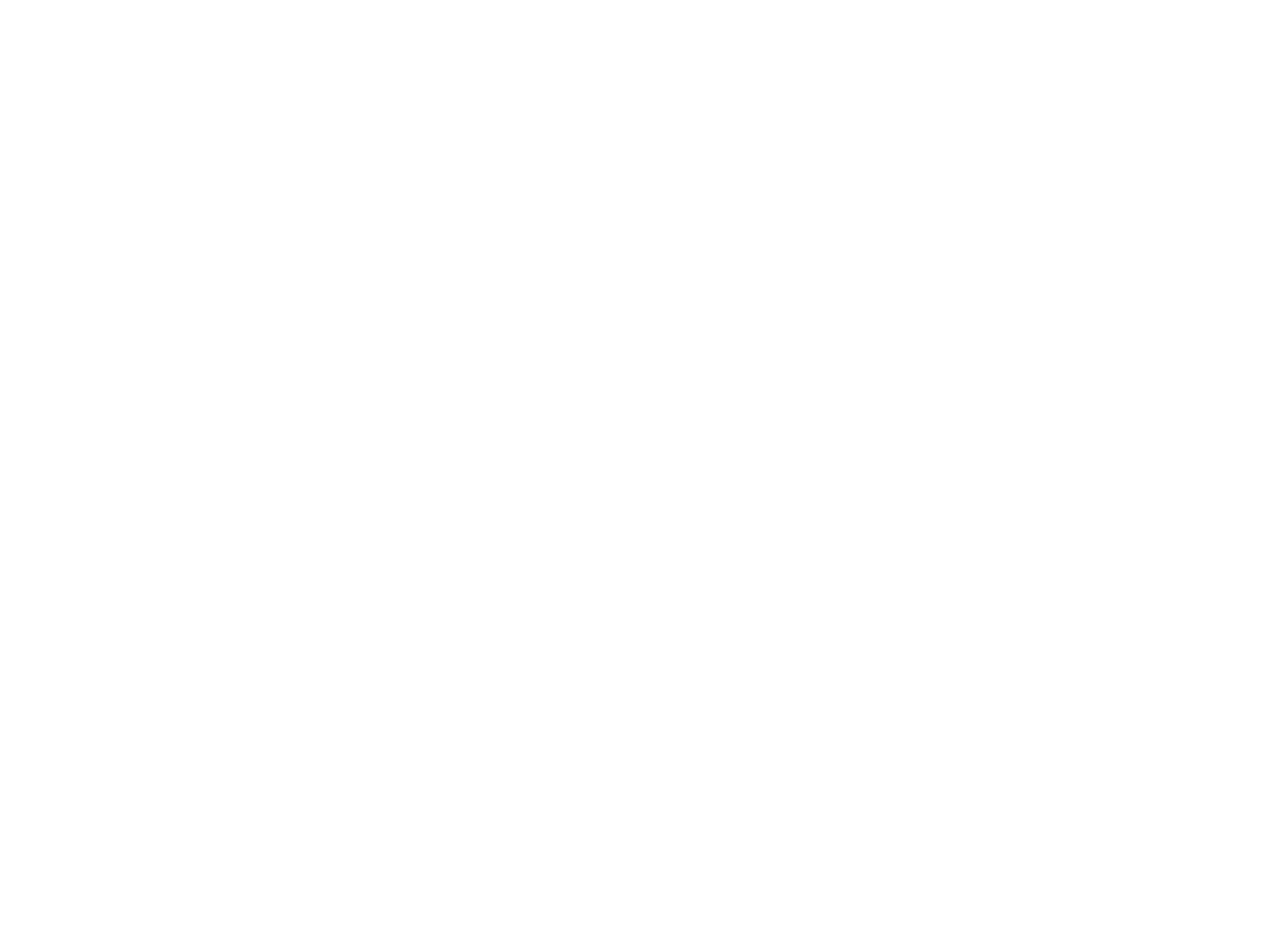 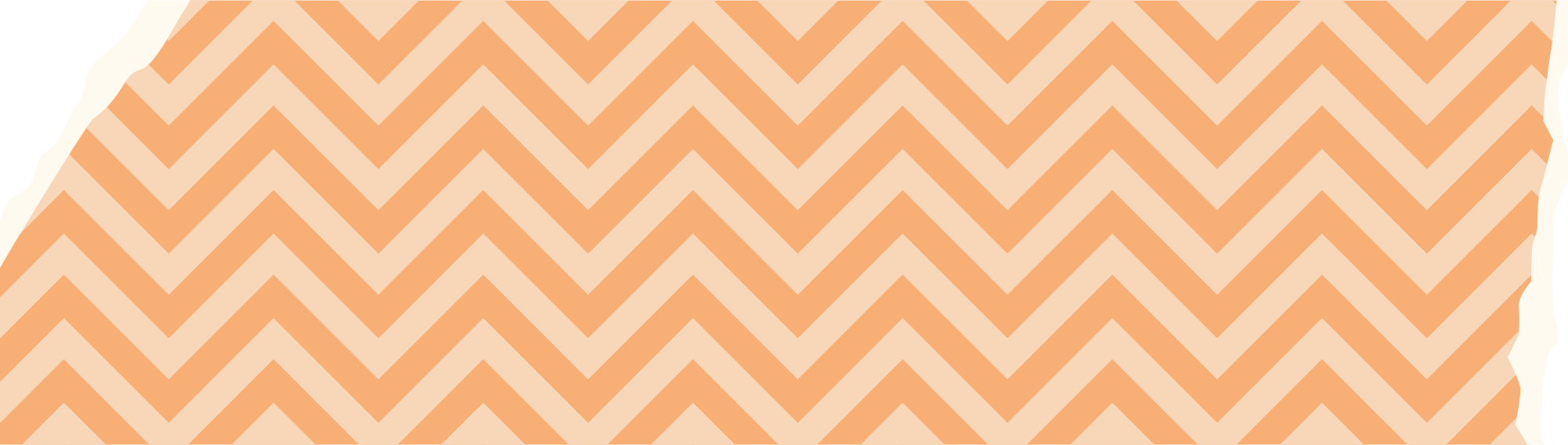 Yêu cầu: 
HS làm bài tập 1-2-3-4-5-6 SGK
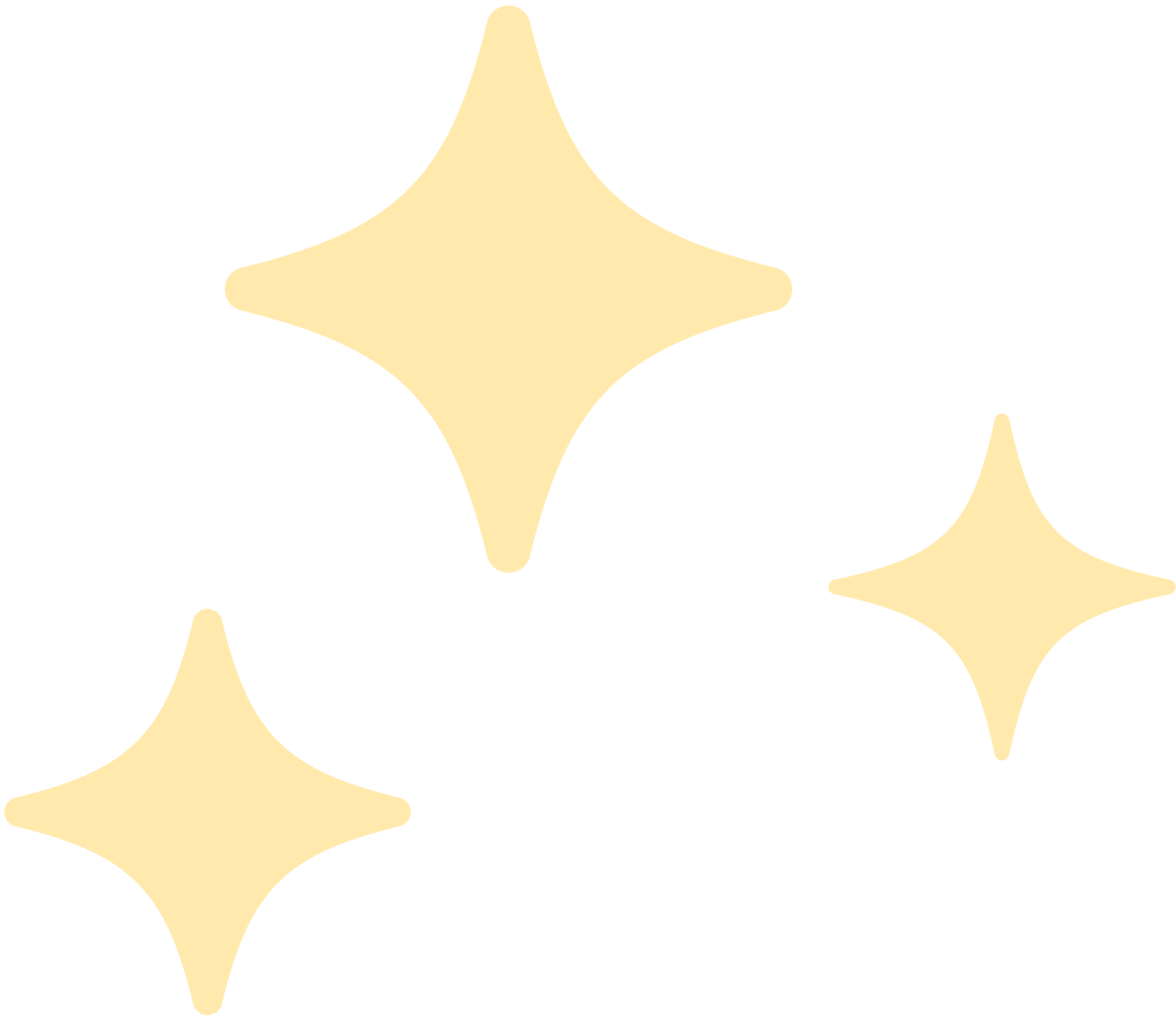 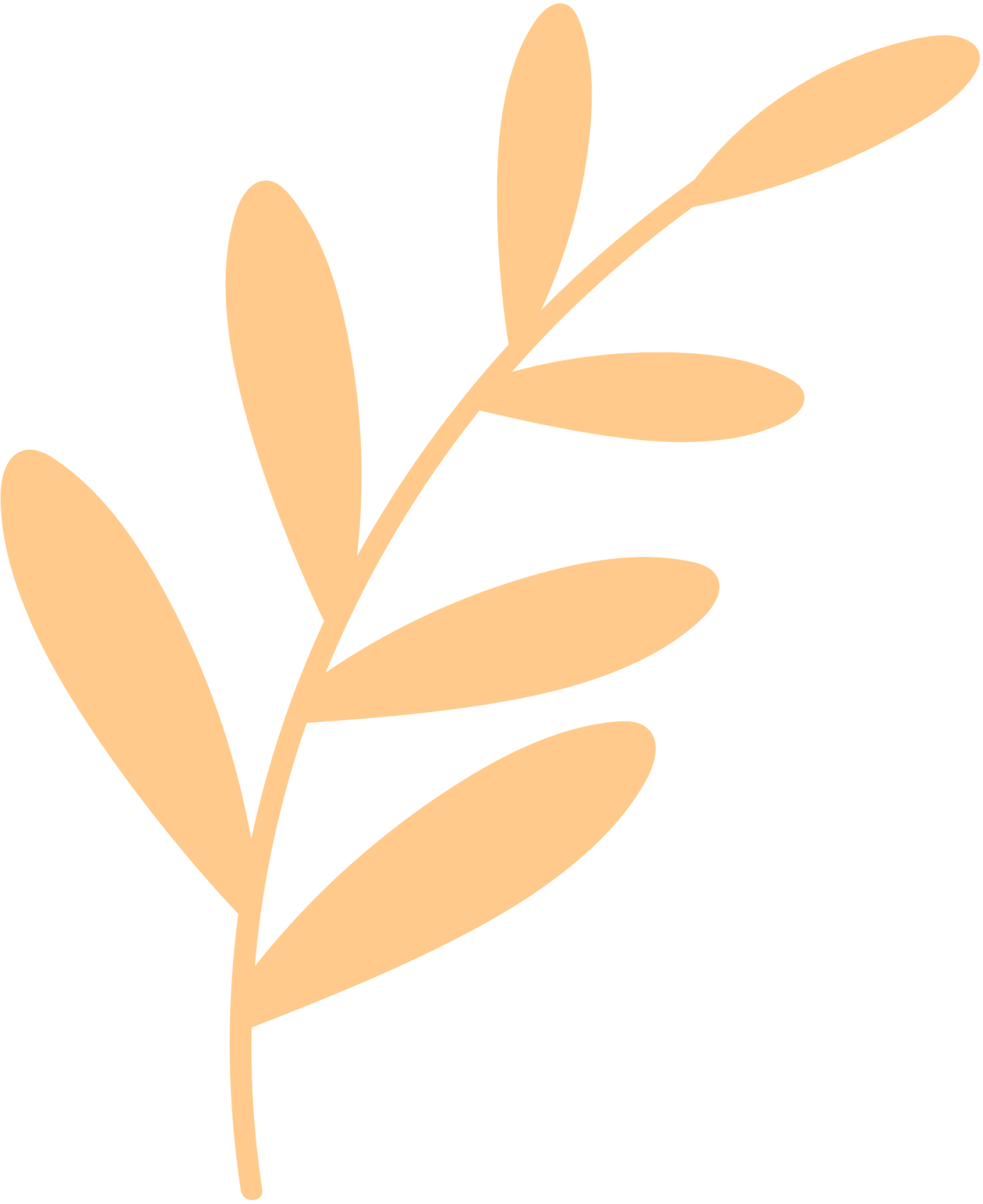 III. VIẾT NGẮN
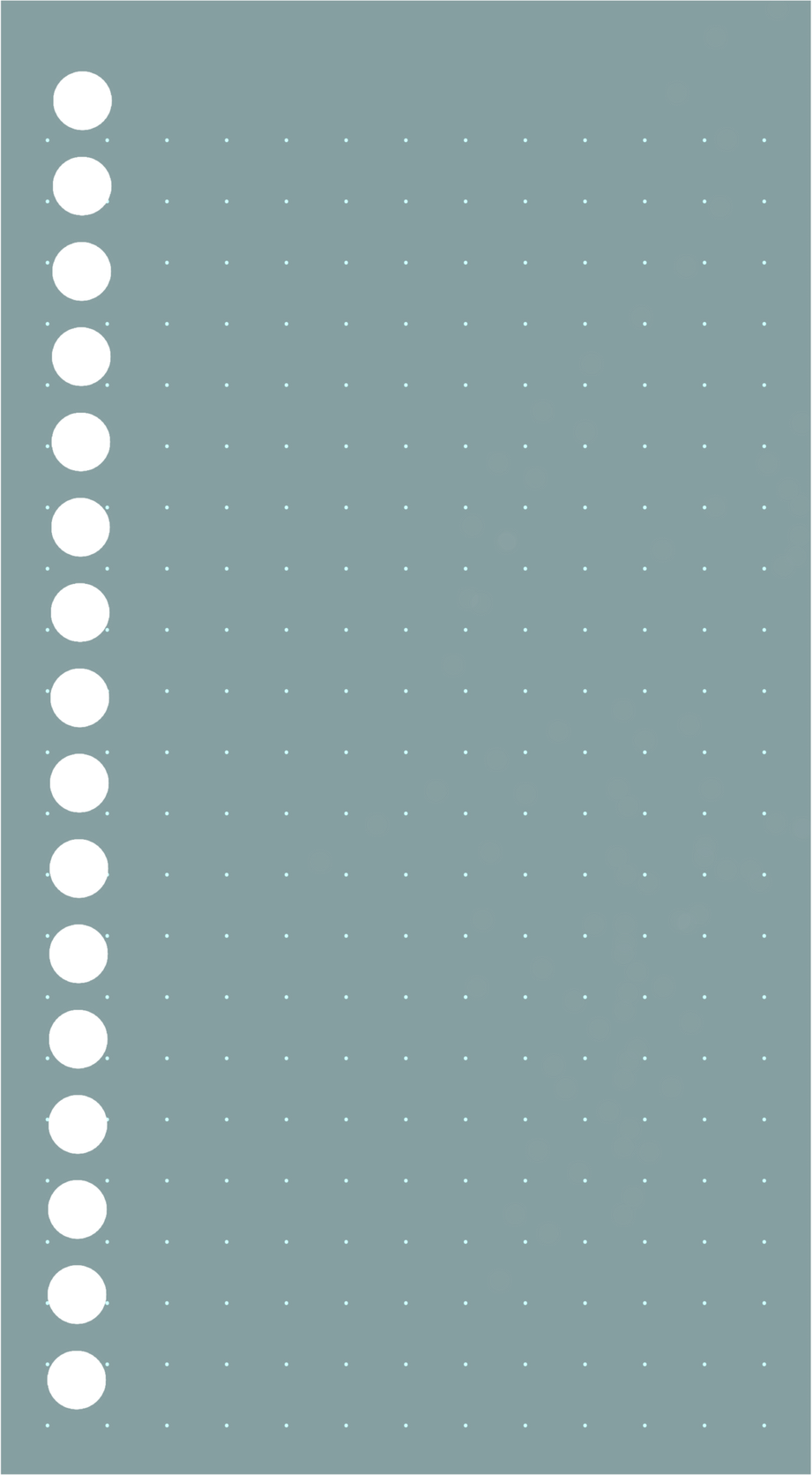 Đề bài: Viết đoạn văn khoảng 5-7 câu trình bày suy nghĩ của em về một món ăn quê hương, gắn liền với những kỉ niệm ấu thơ của em. Trong đoạn văn có sử dụng phù hợp các biện pháp tu từ đã học. Gạch chân dưới phép tu từ được sử dụng trong đoạn.
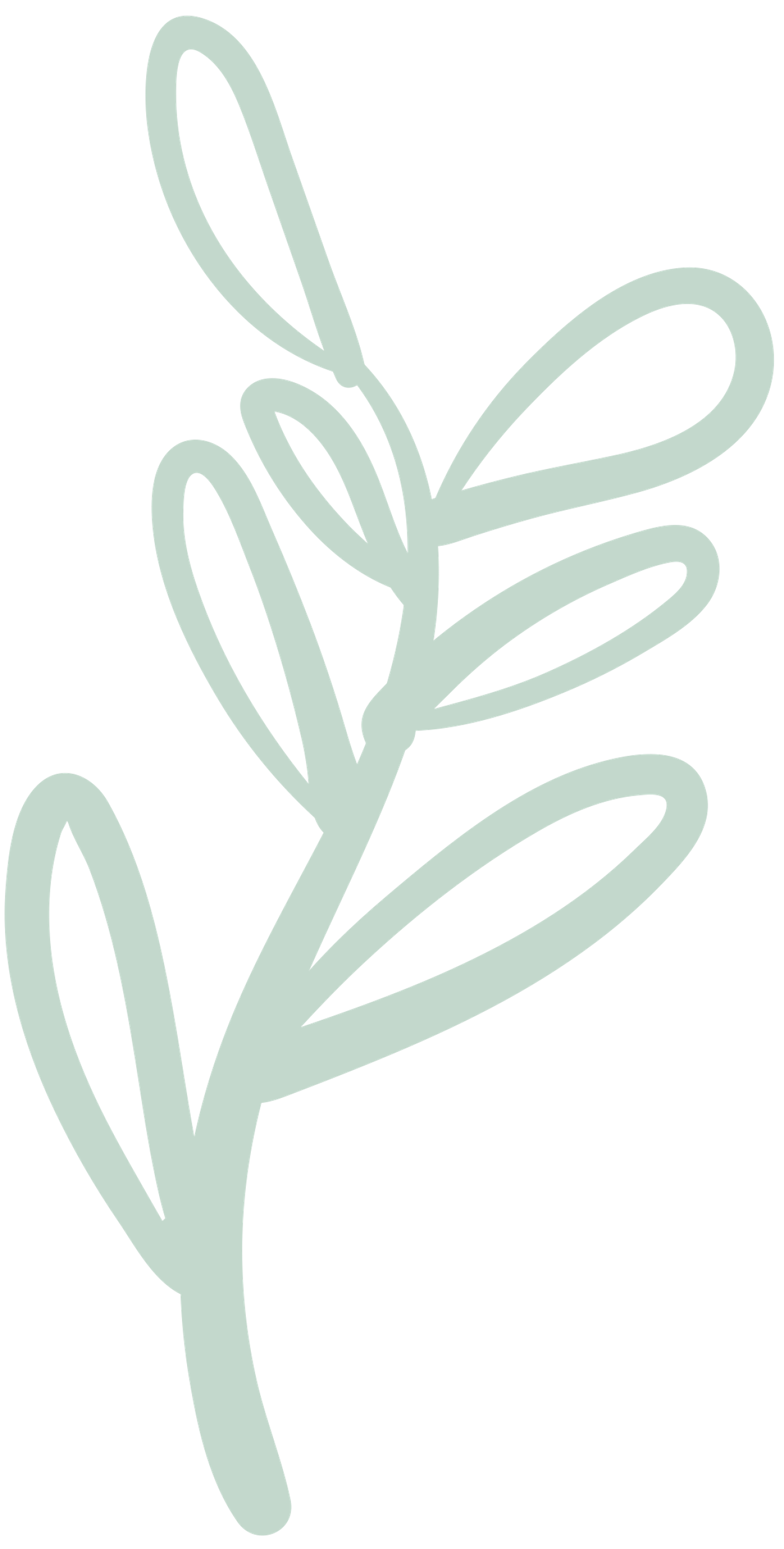 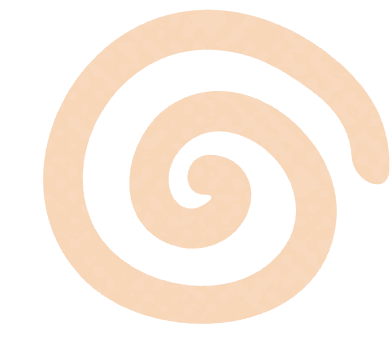 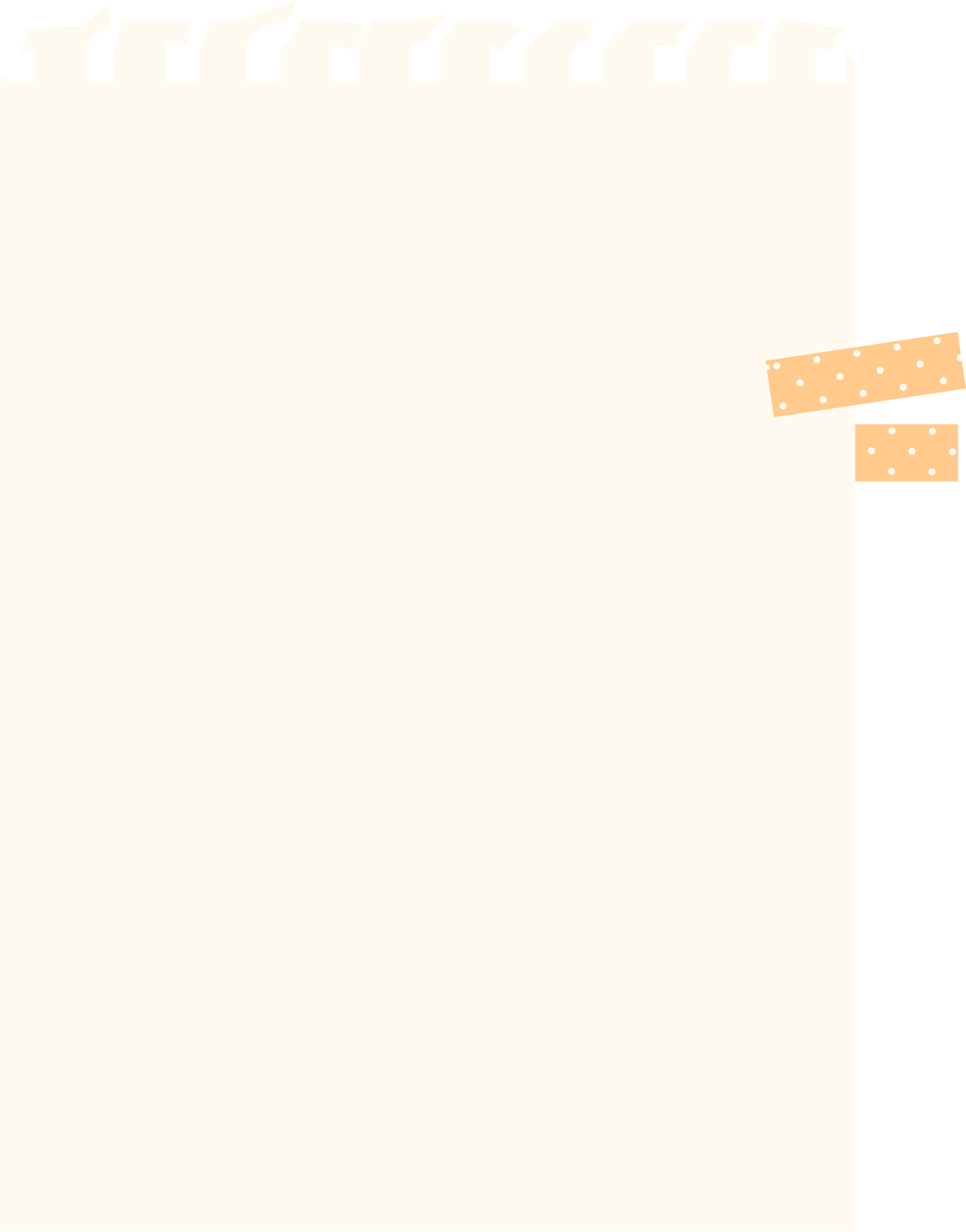 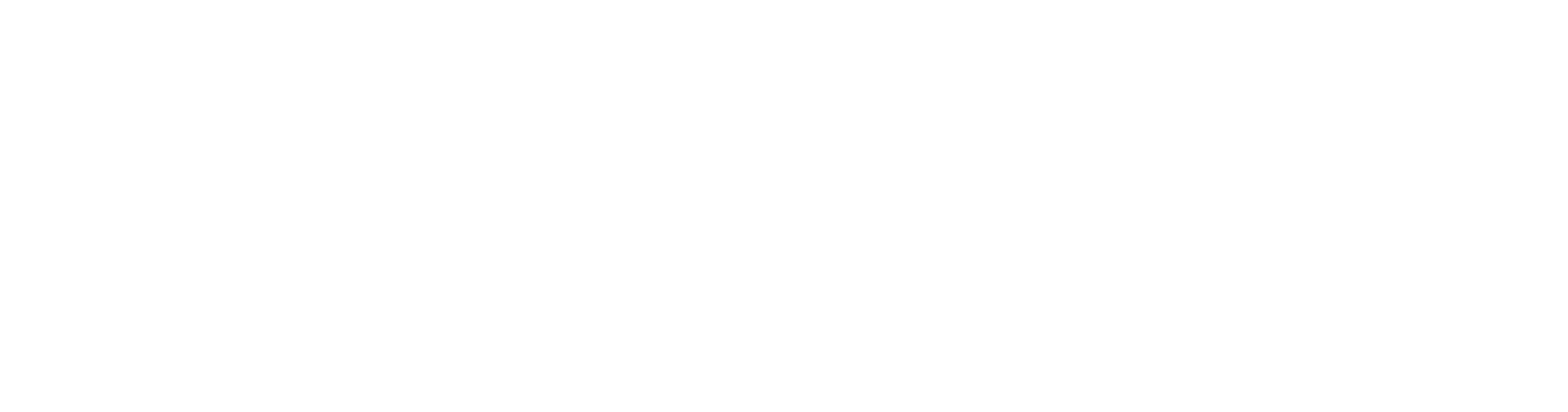 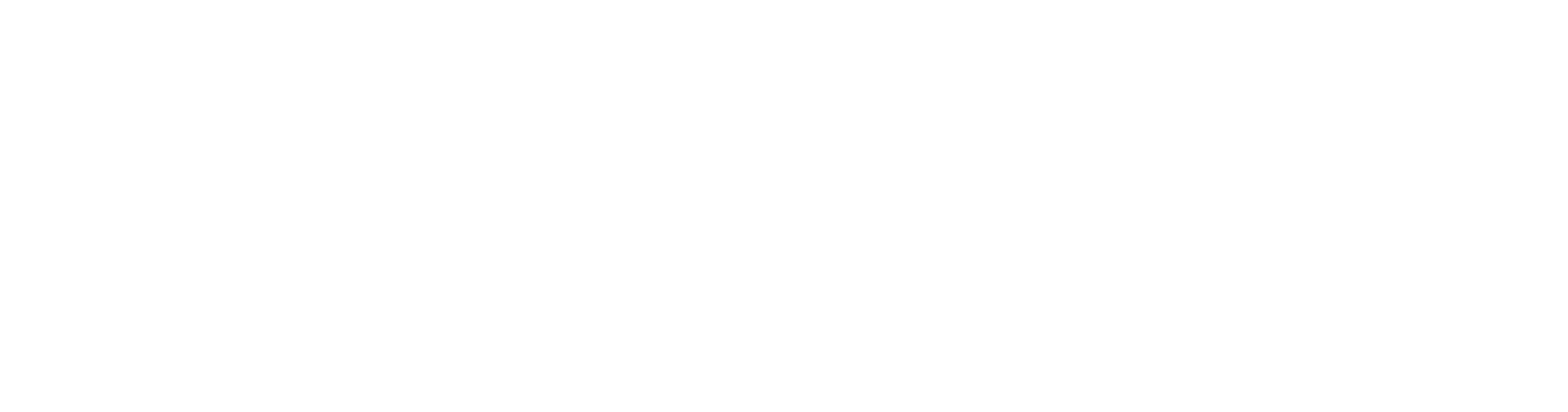 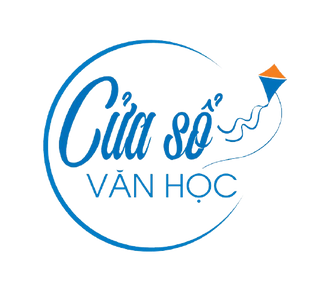 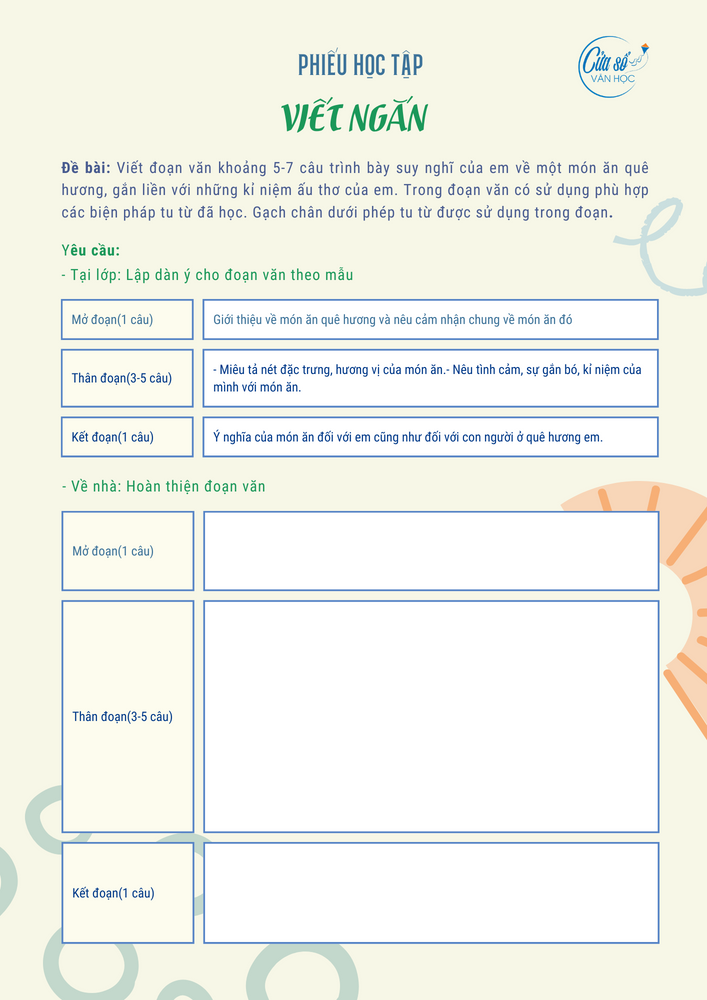 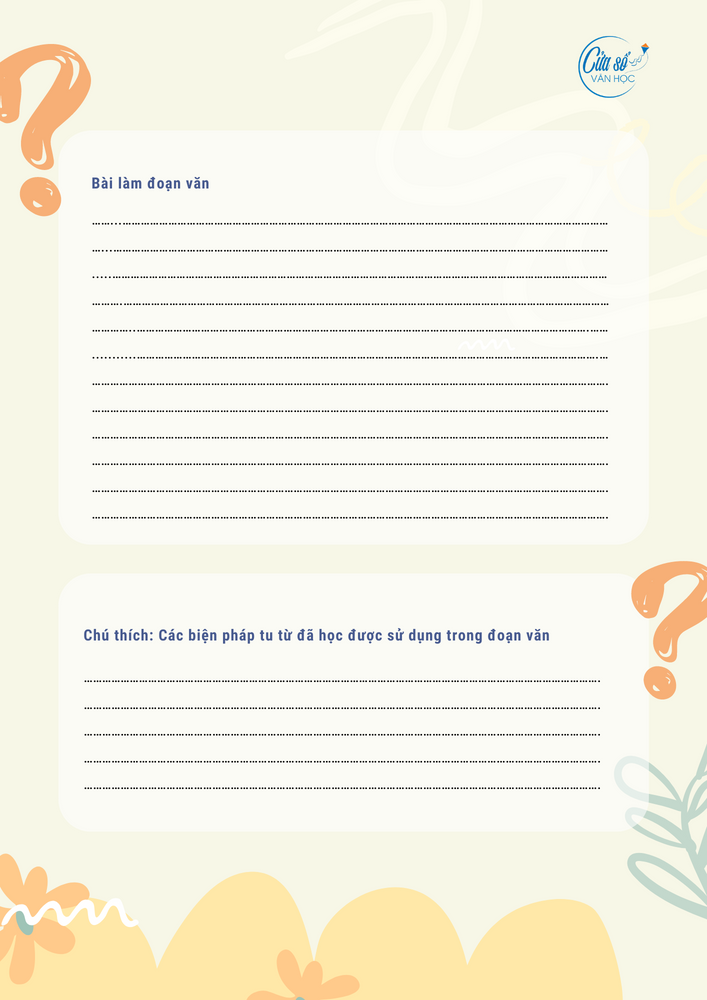 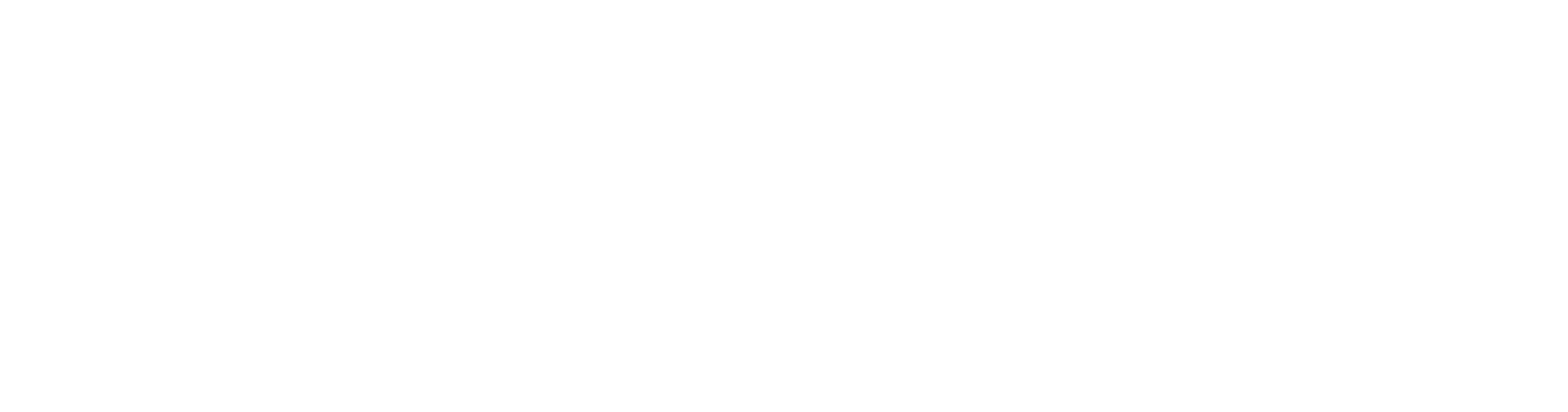 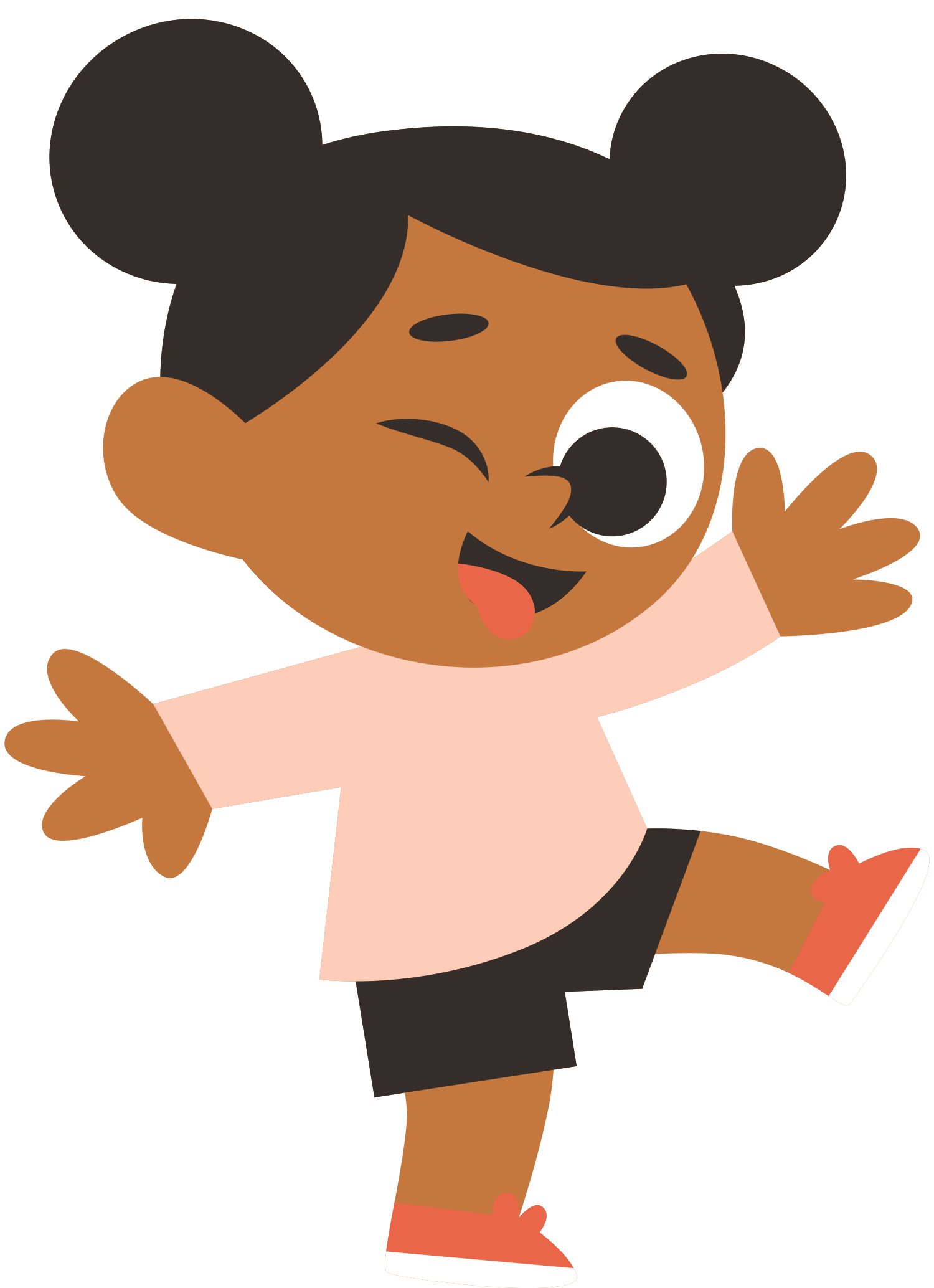 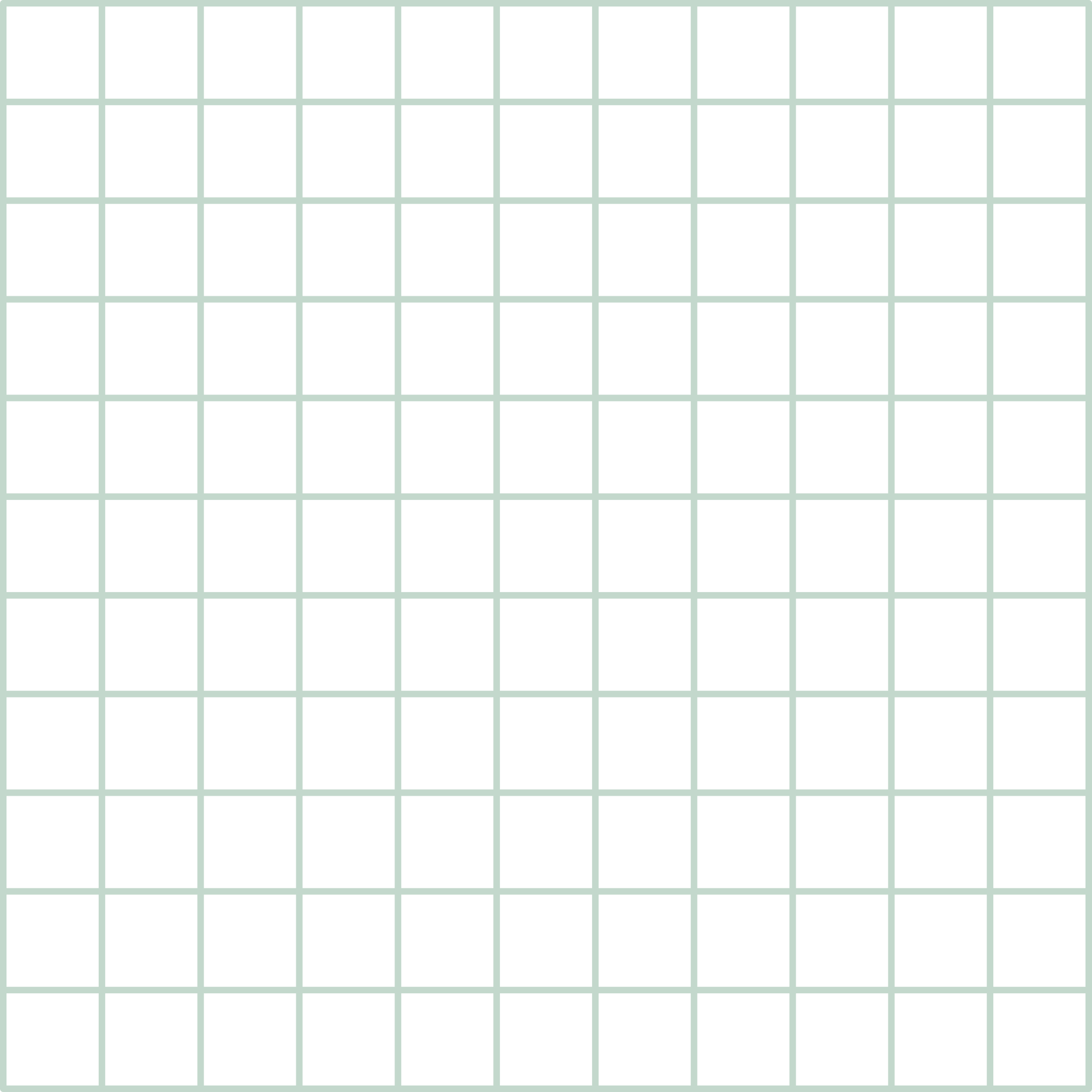 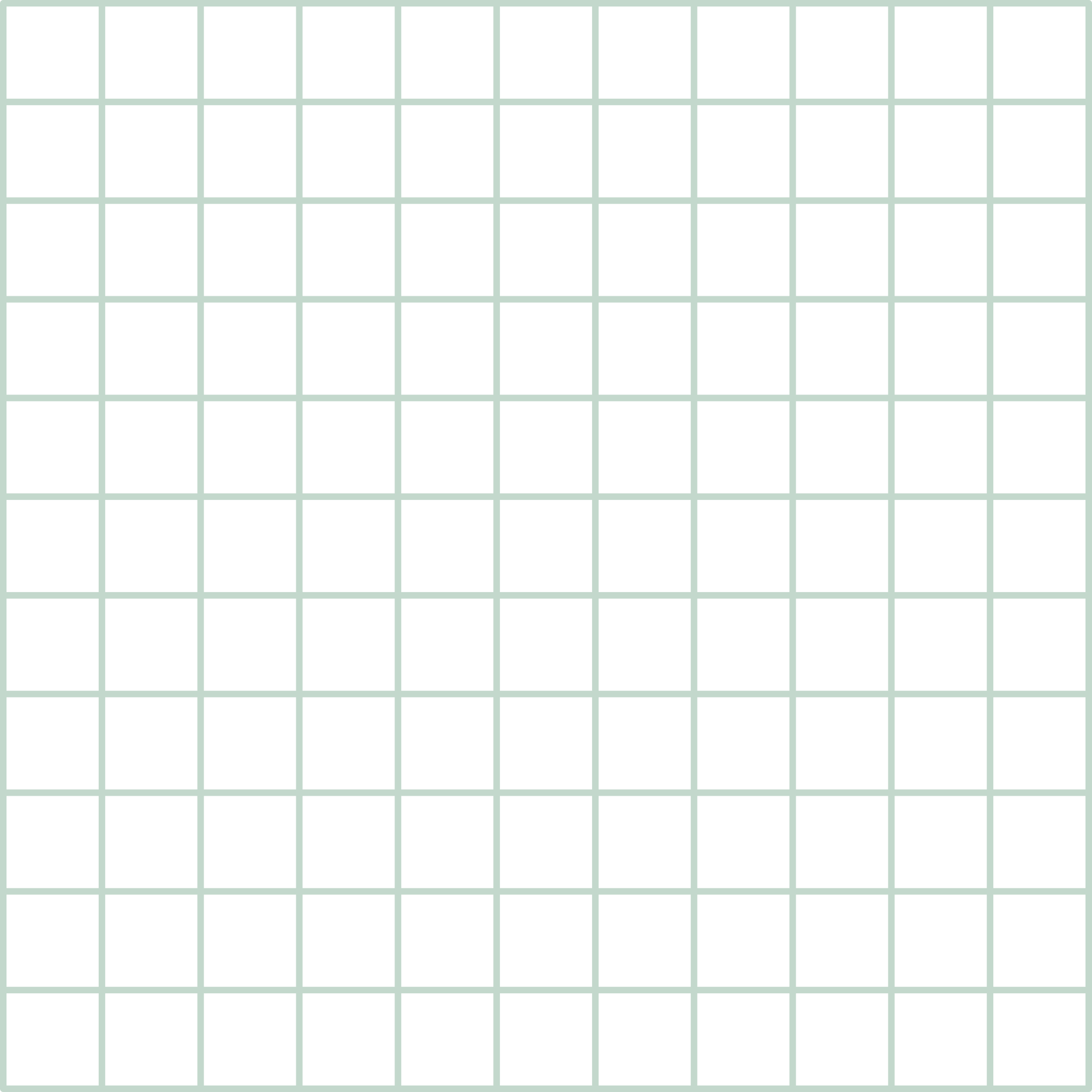 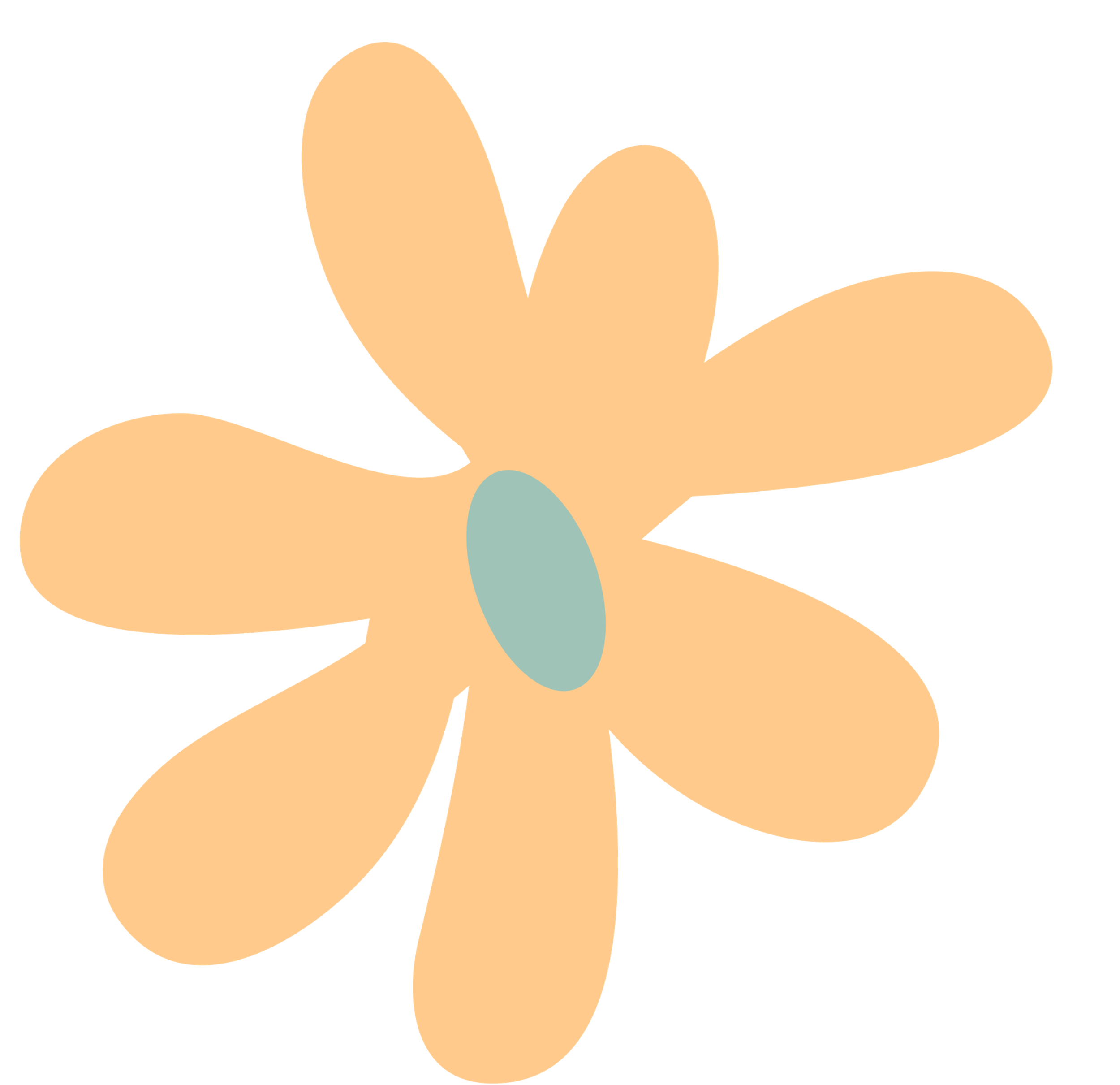 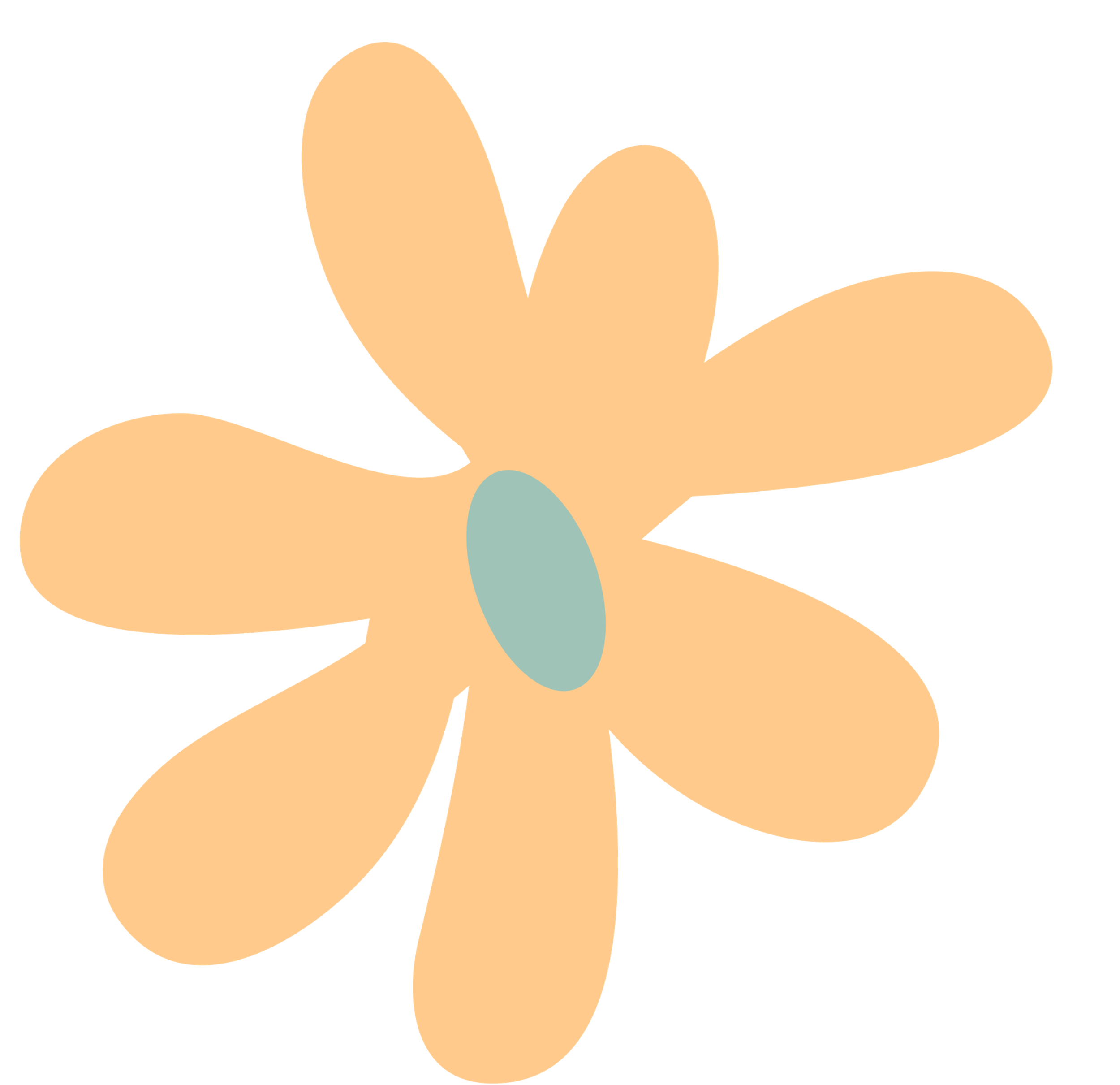 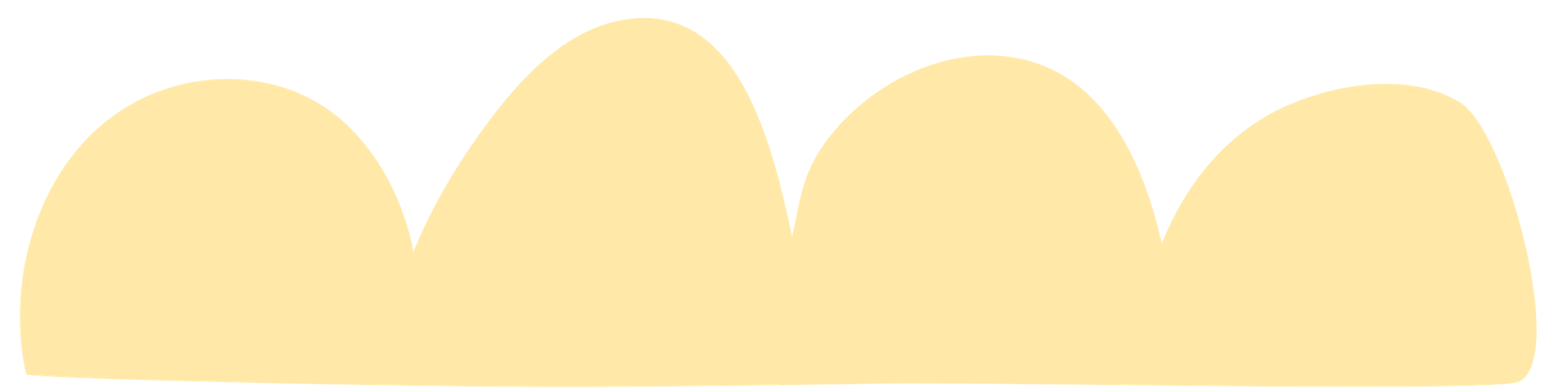 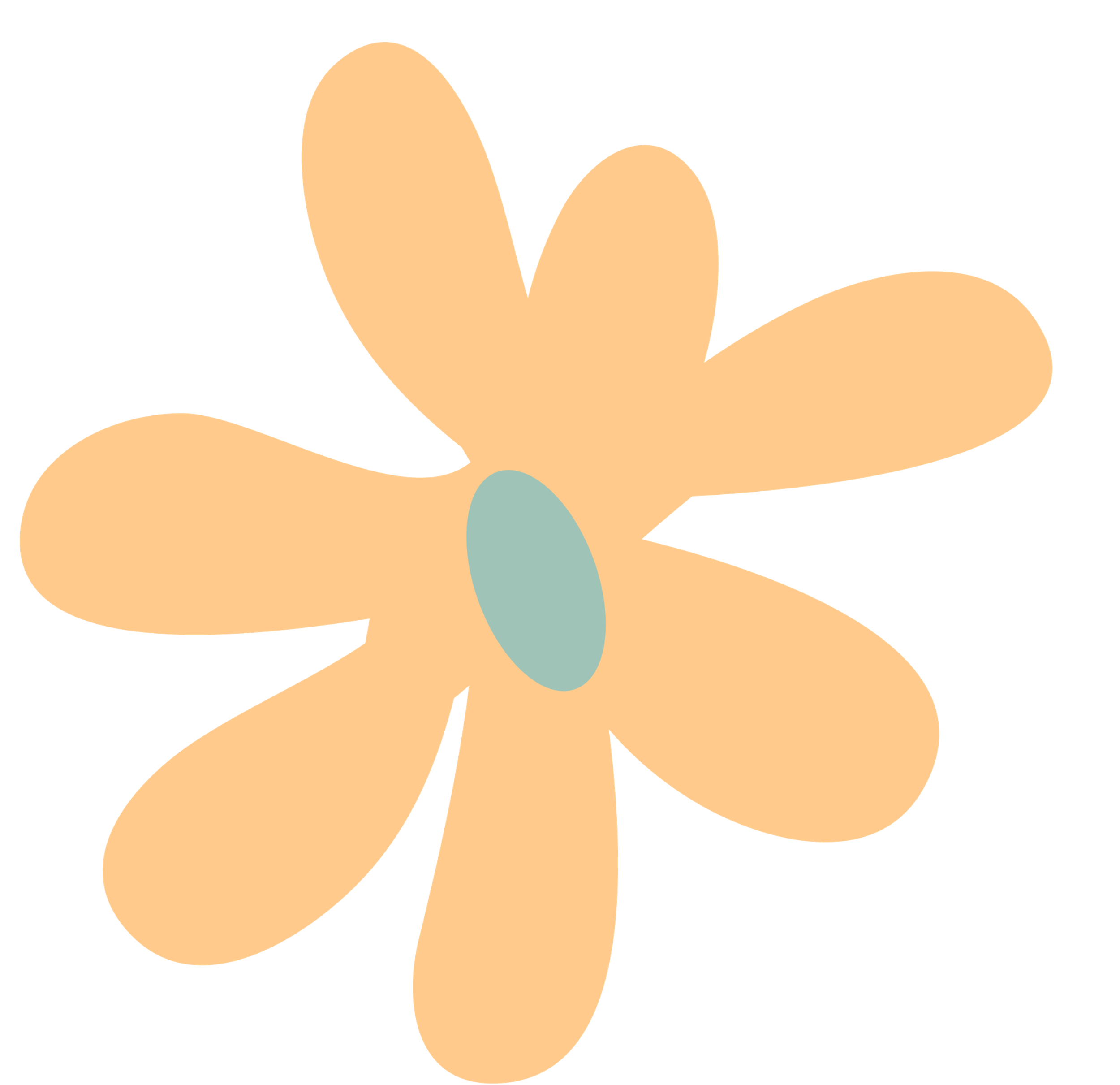